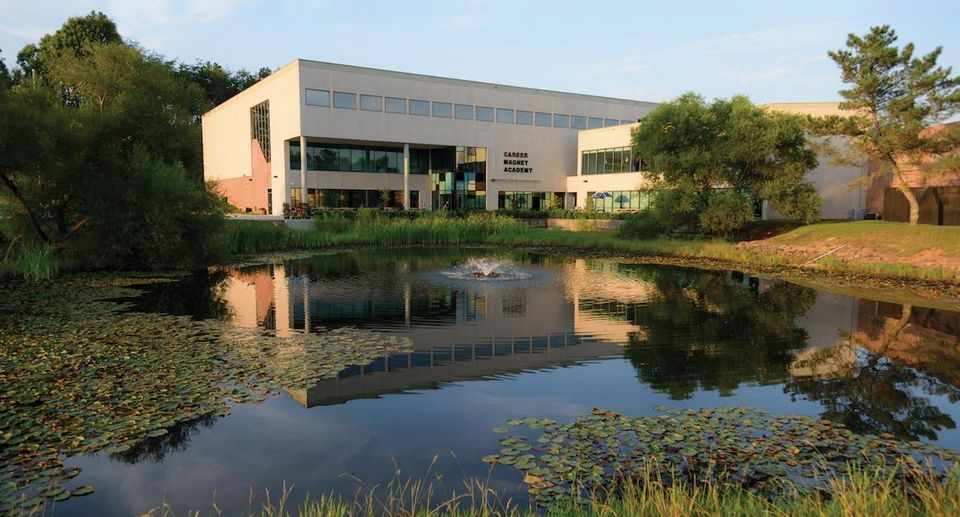 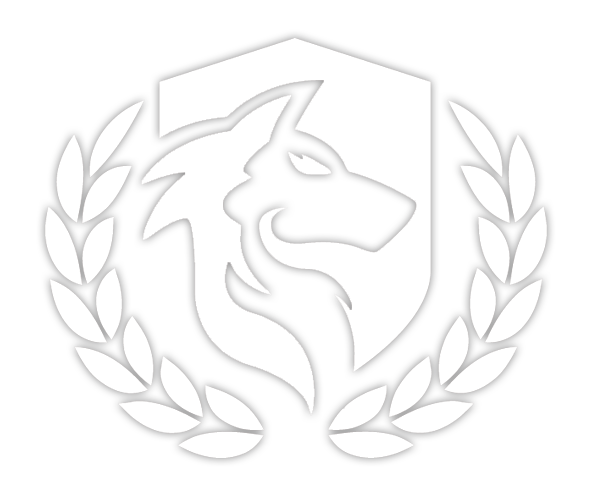 Career Magnet Academy
KNOX COUNTY SCHOOLS
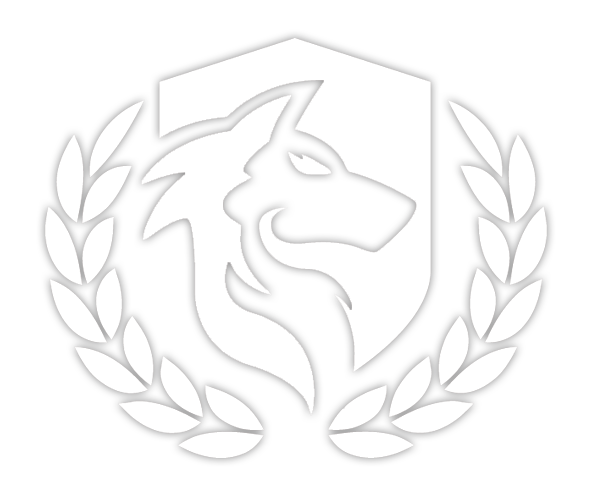 WHO ARE WE?
We are a Knox County Magnet school who partners with Pellissippi State Community College in order to provide our scholars an opportunity to make significant progress towards an Associate’s degree while they are in high school
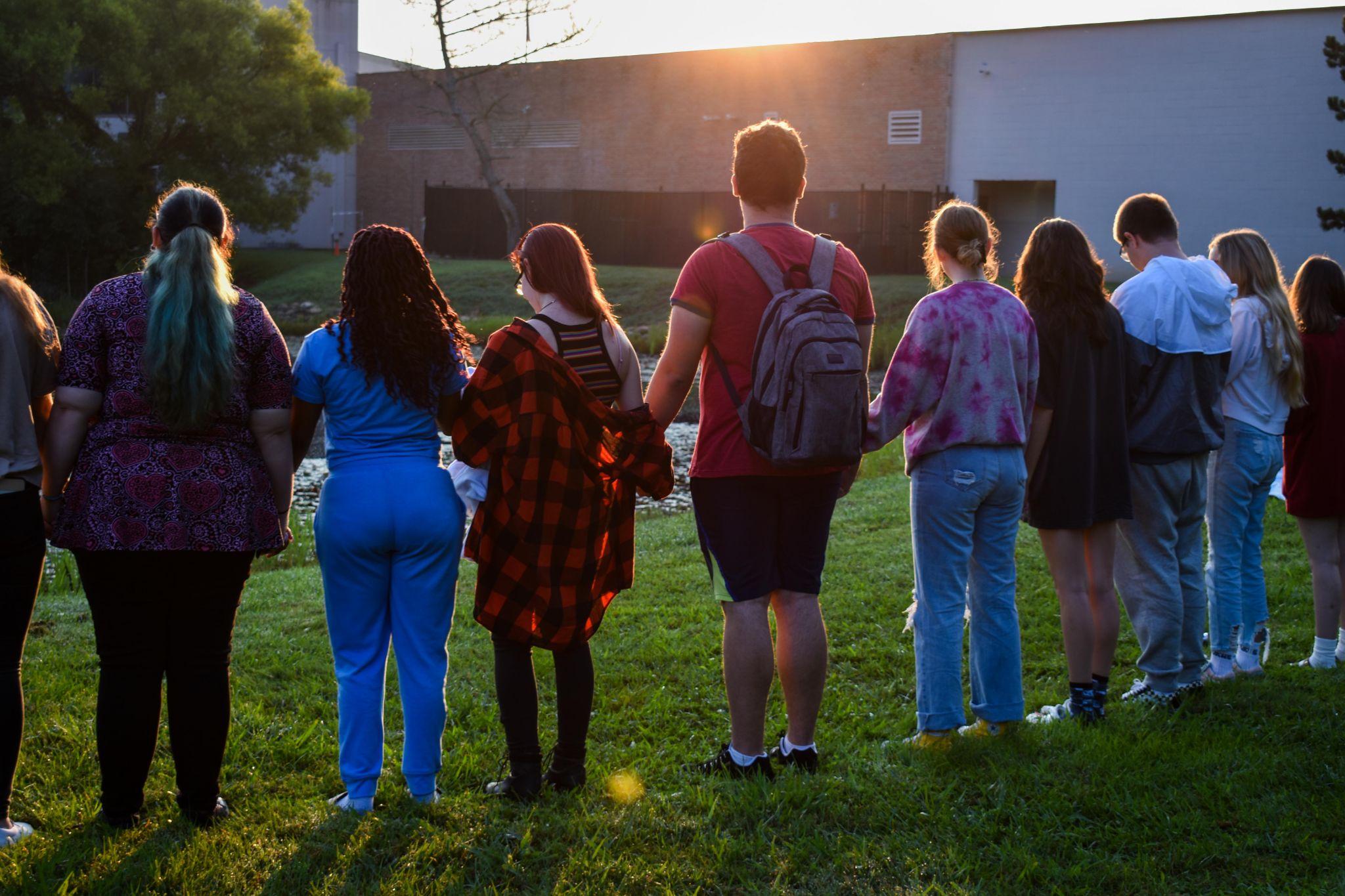 [Speaker Notes: Leanne]
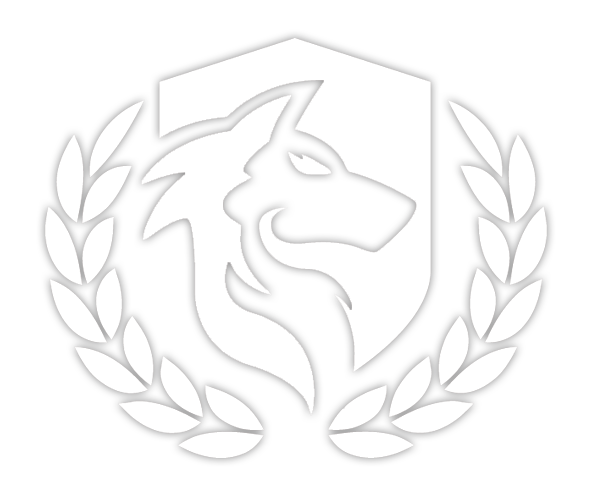 MAGNET PROGRAMMING
Dual Enrollment
Full access to PSCC courses
Meet benchmarks
Graduation requirements
No direct cost
Dual enrollment grant
Online, evening, and summer courses available
28 Associate Degrees earned 22-23
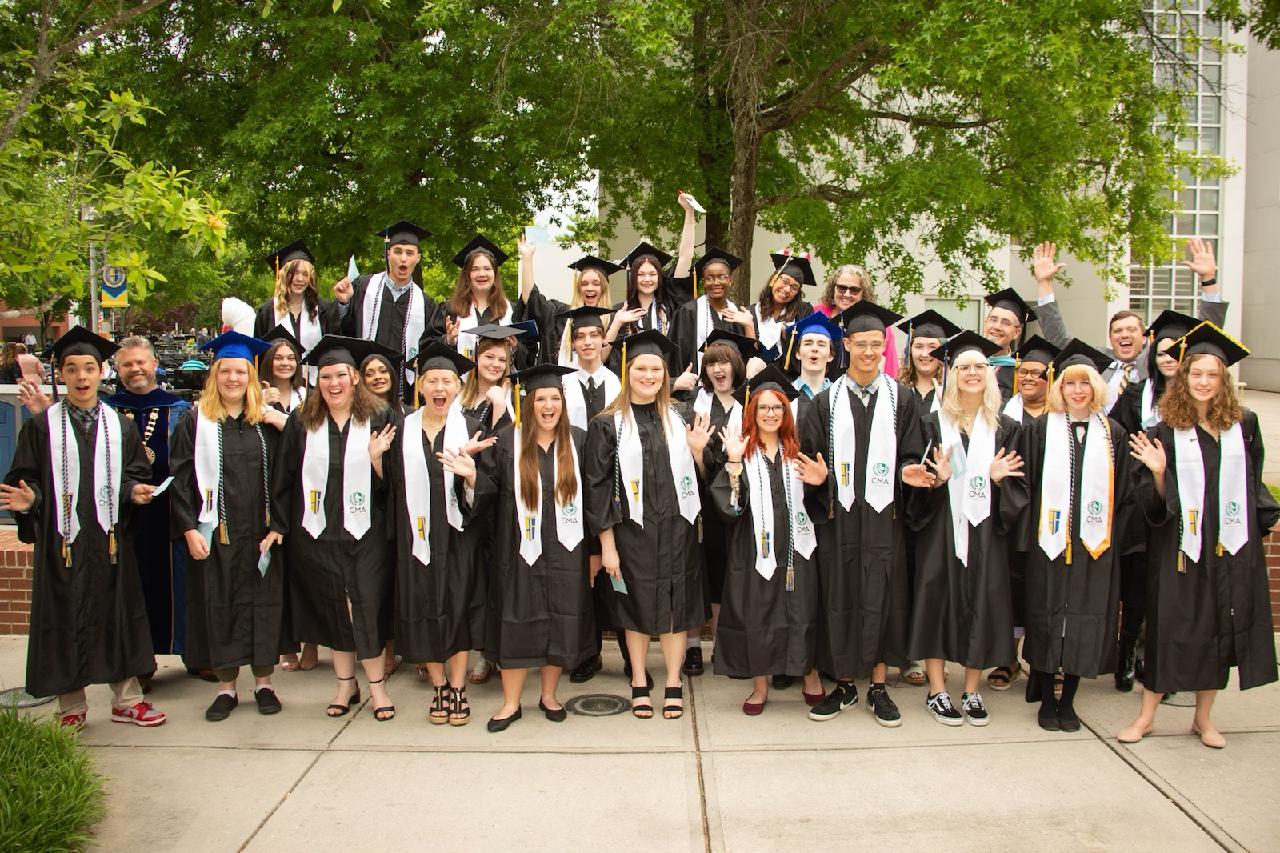 [Speaker Notes: Leanne]
OUR VALUES
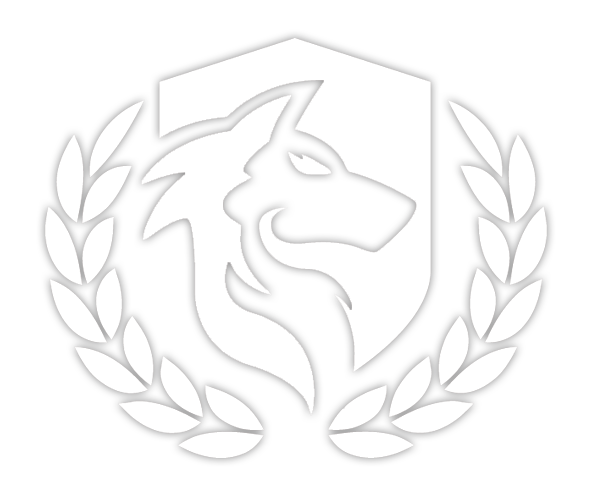 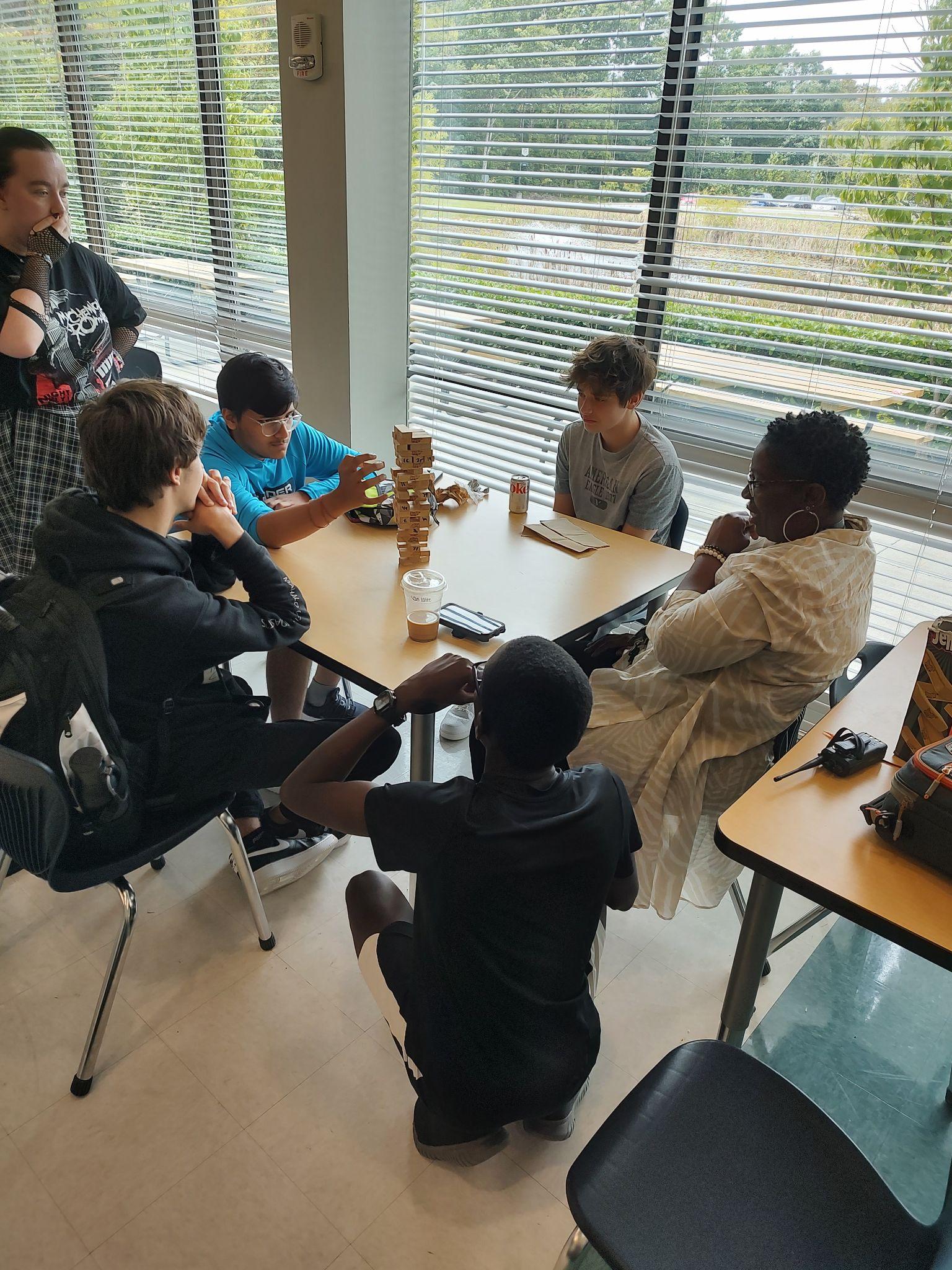 Diploma+
Collaboration
Creativity
Critical Thinking
Problem Solving
Leadership
[Speaker Notes: Leanne]
2022-2023 DUAL ENROLLMENT DATA
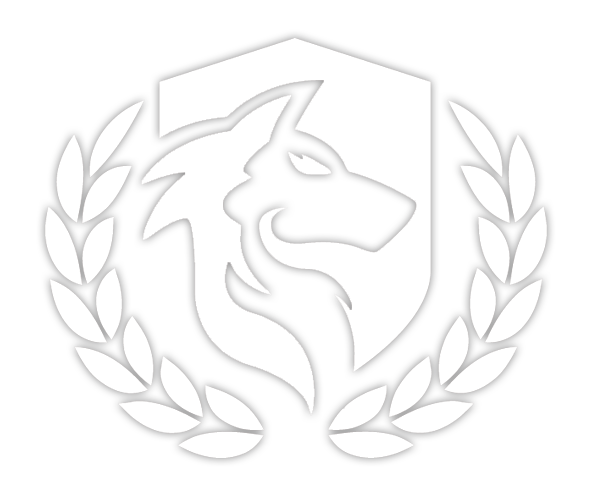 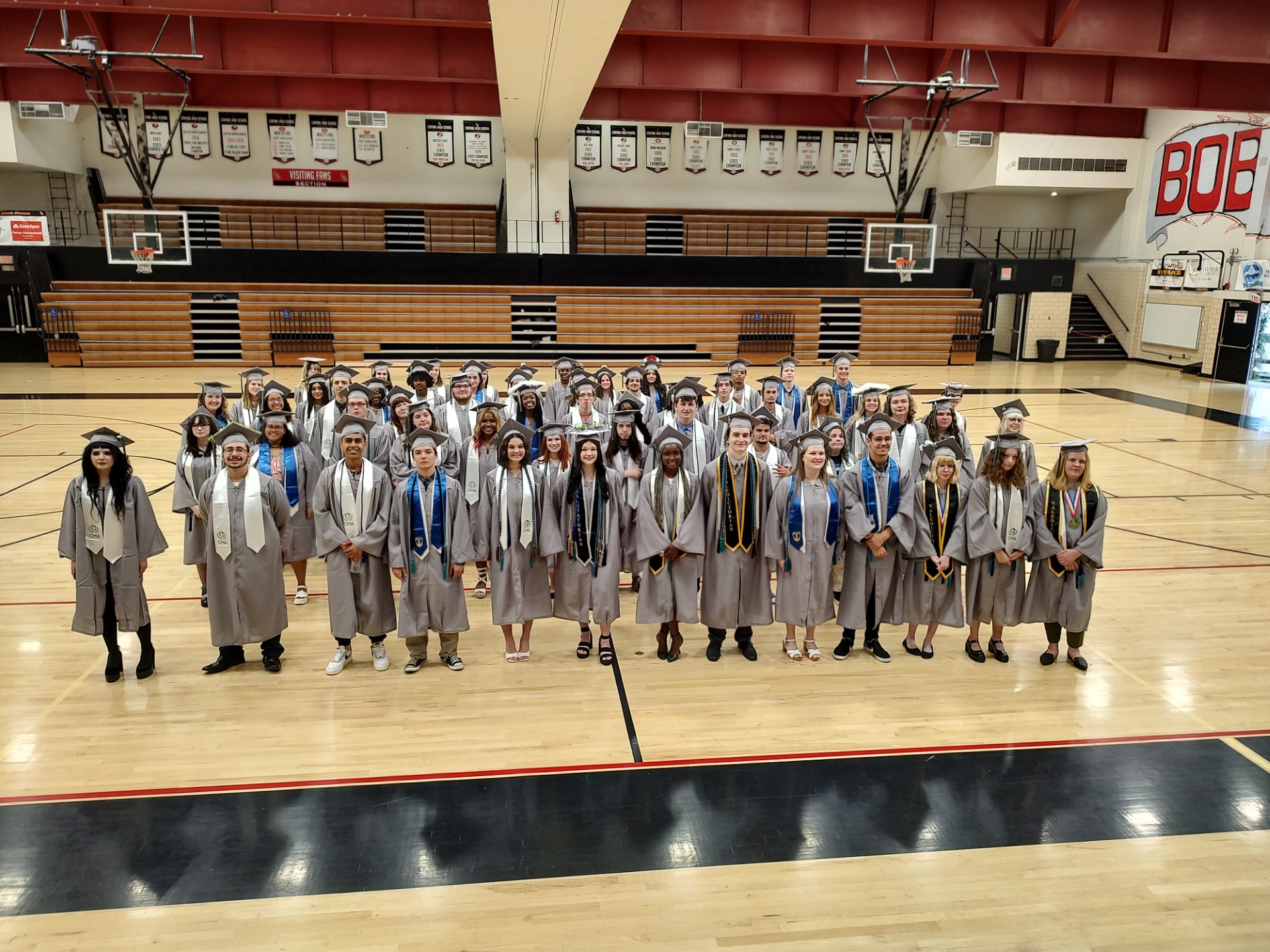 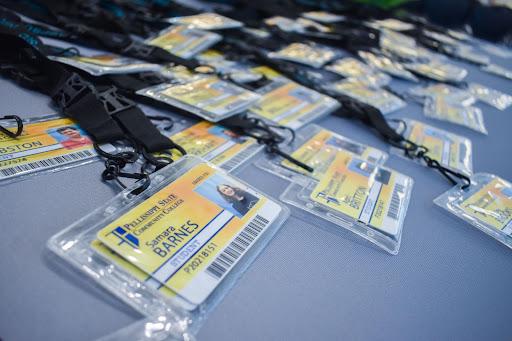 Total of 1580 credit hours, 526 college courses, saving our parents over $260,000 in college tuition!!
[Speaker Notes: Leanne]
SENIOR CMA SCHEDULE
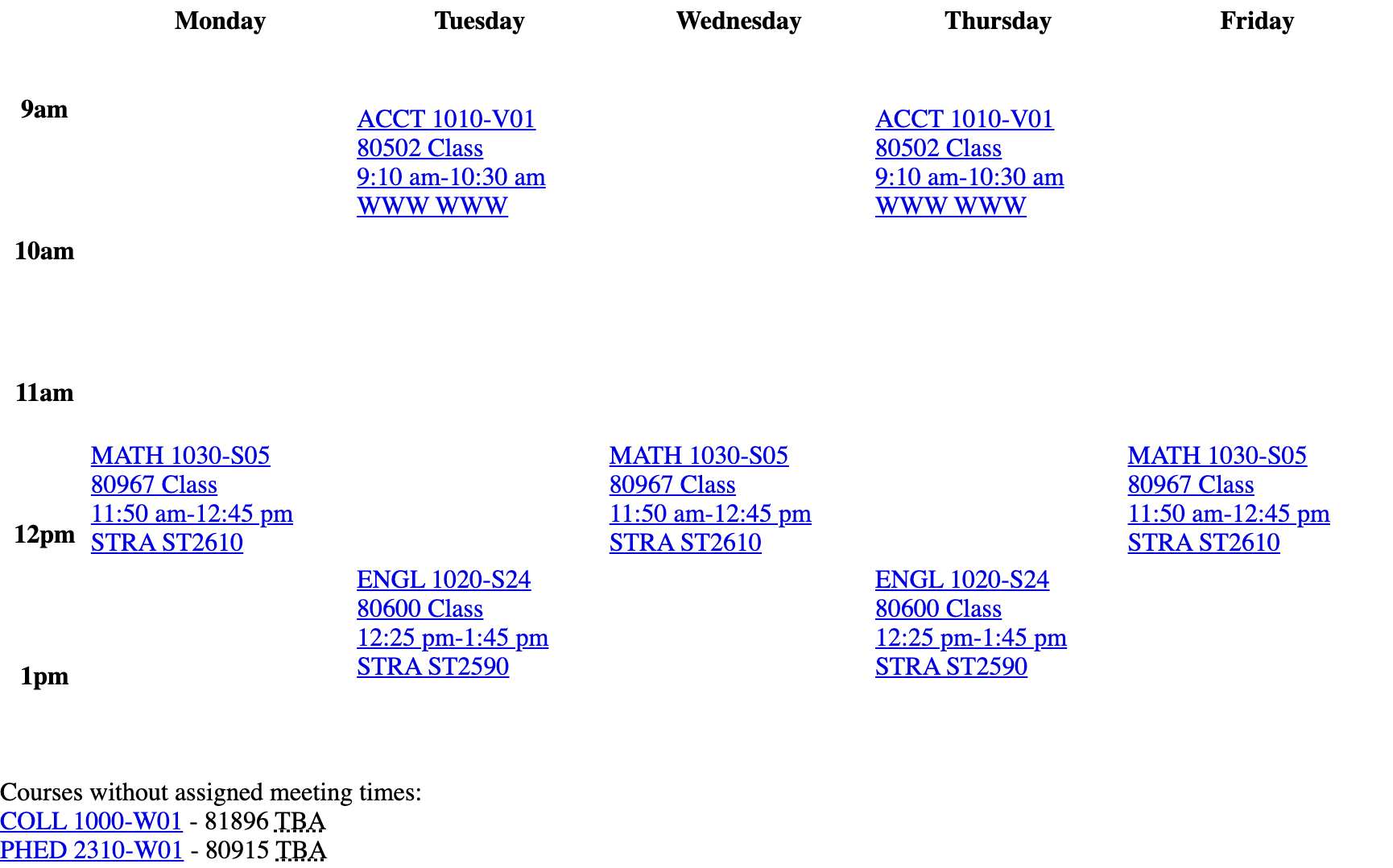 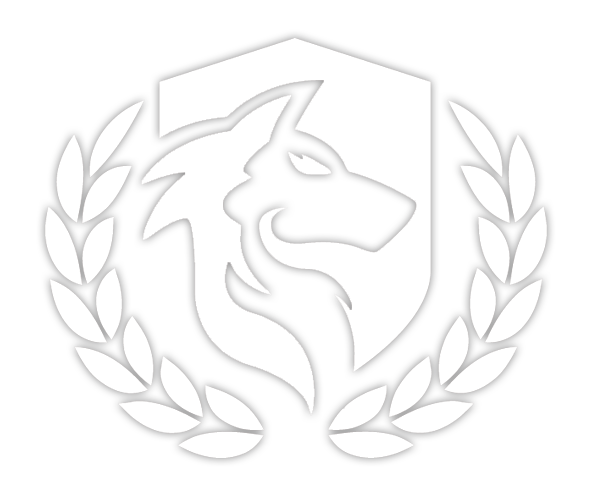 THE WOLFPACK FAMILY
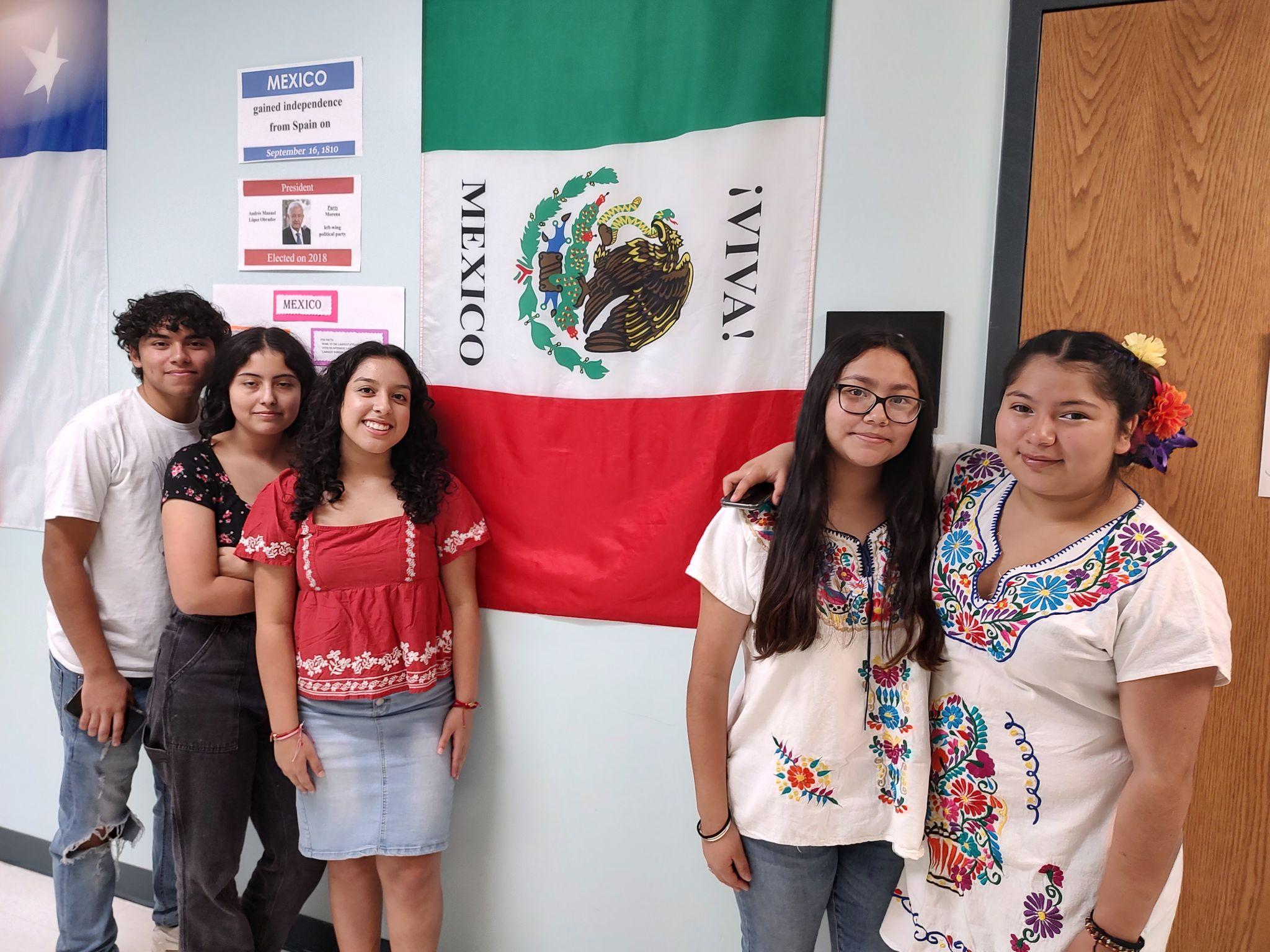 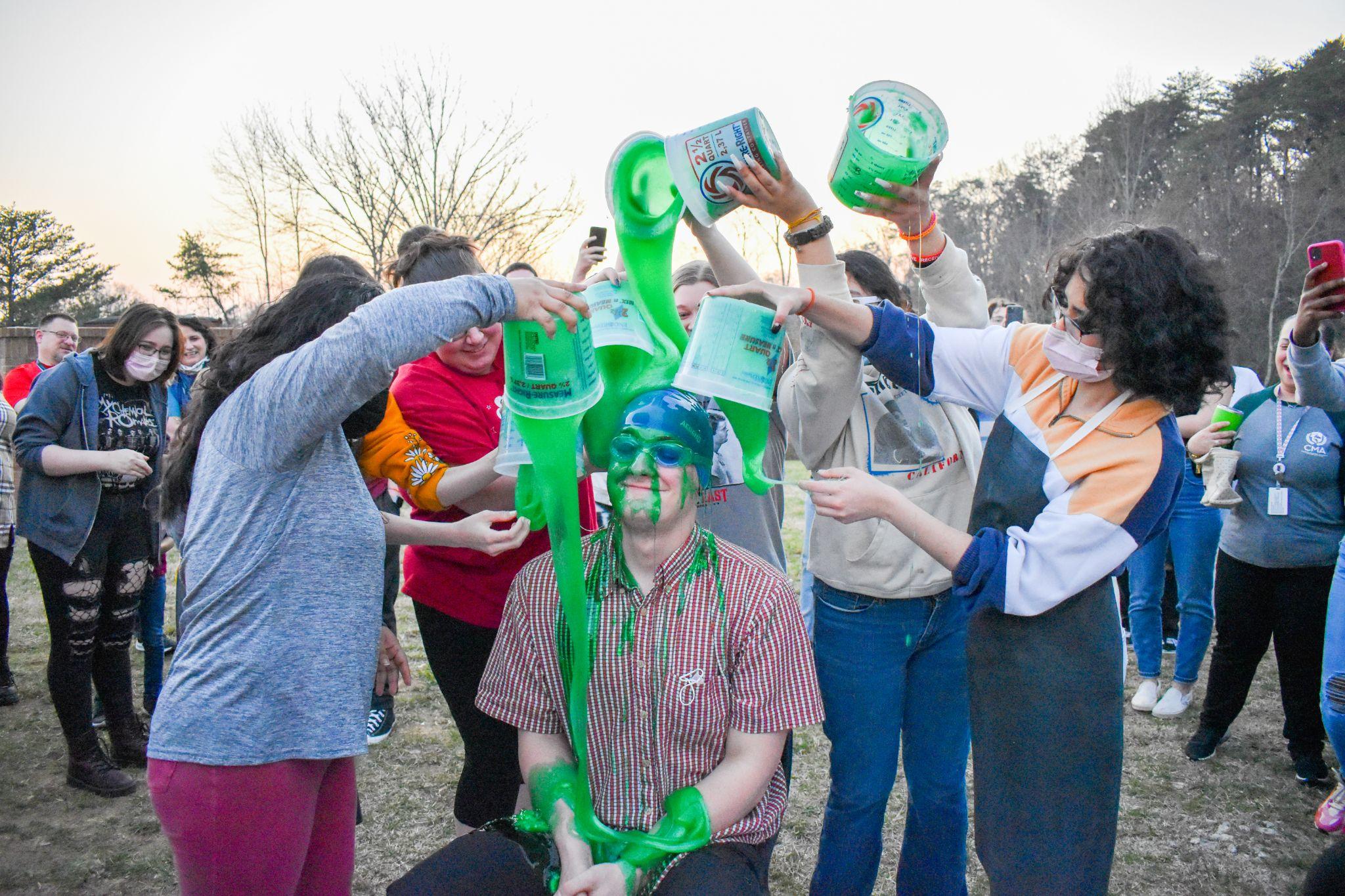 117 Freshmen
98 Sophomores
61 Juniors
73 Seniors
349 Total Students
[Speaker Notes: Leanne]
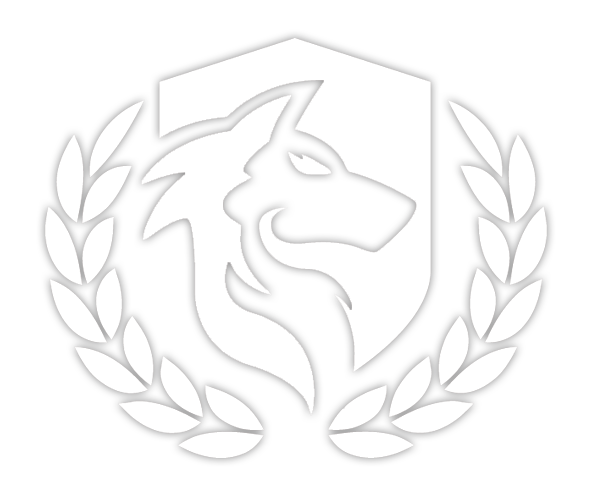 MAGNET PROGRAMMING
College Readiness
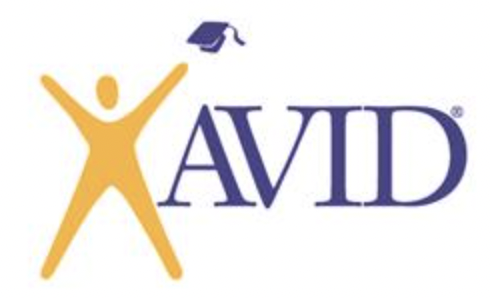 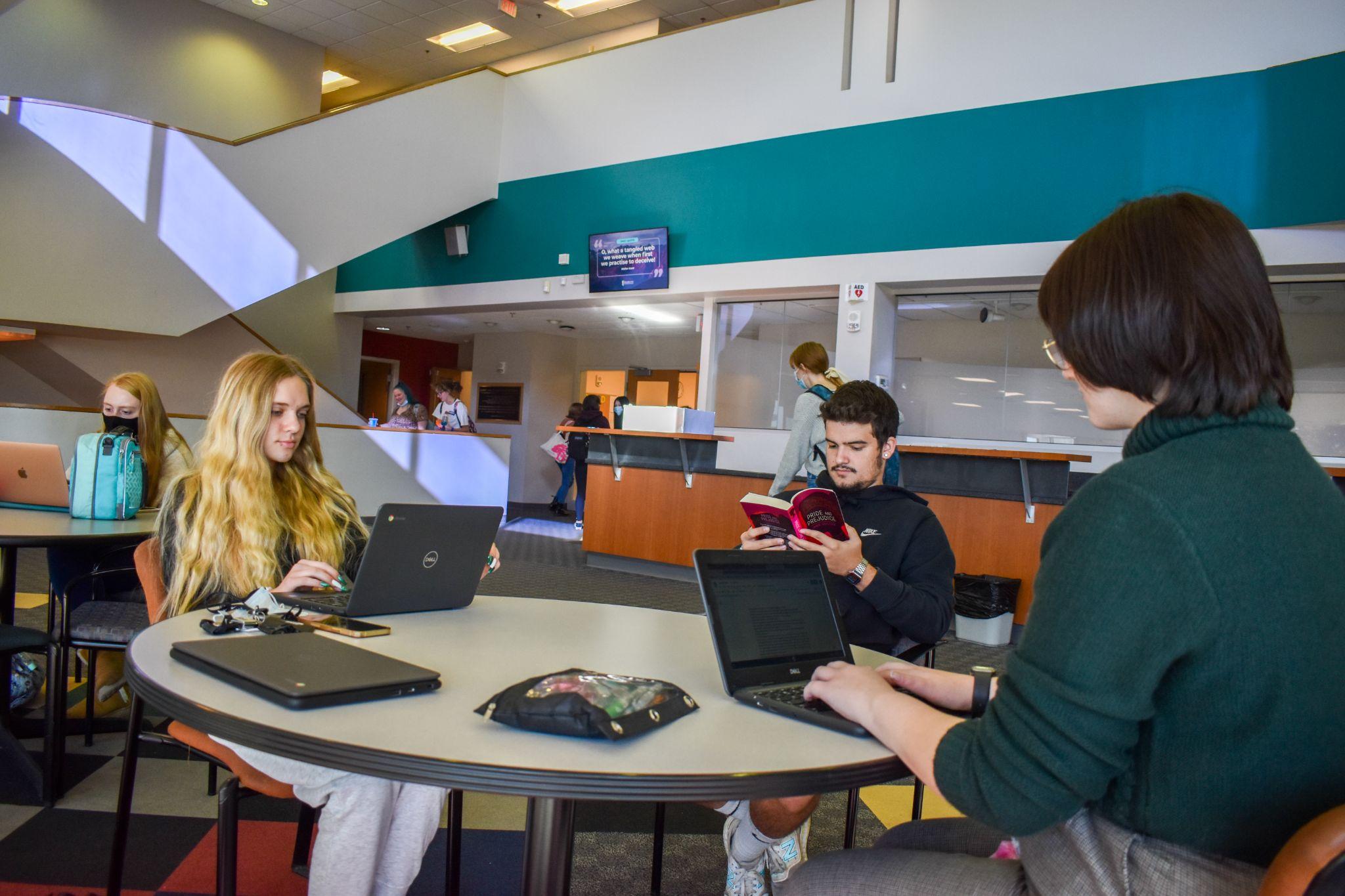 AVID
College Seminar
ACT Prep
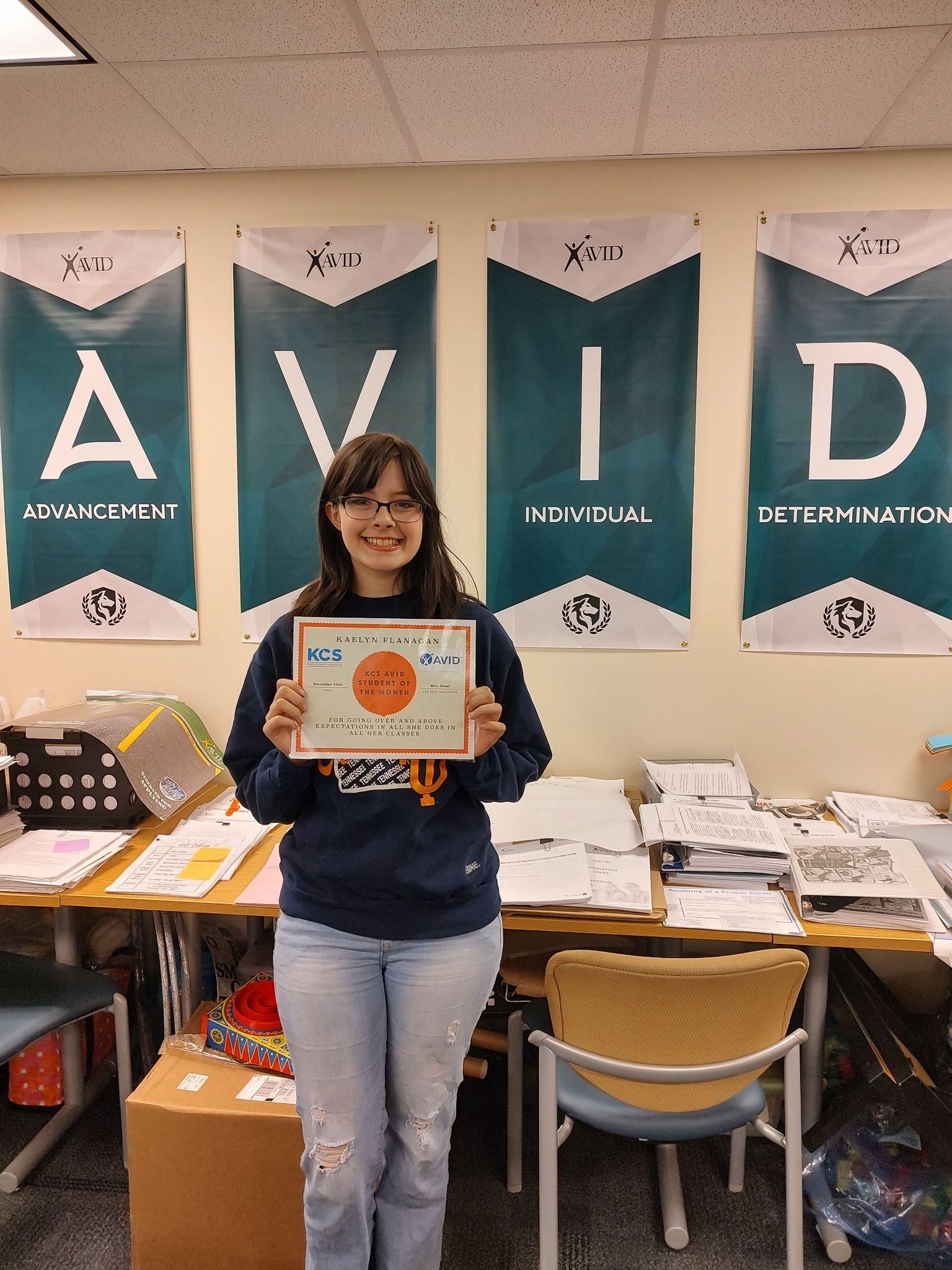 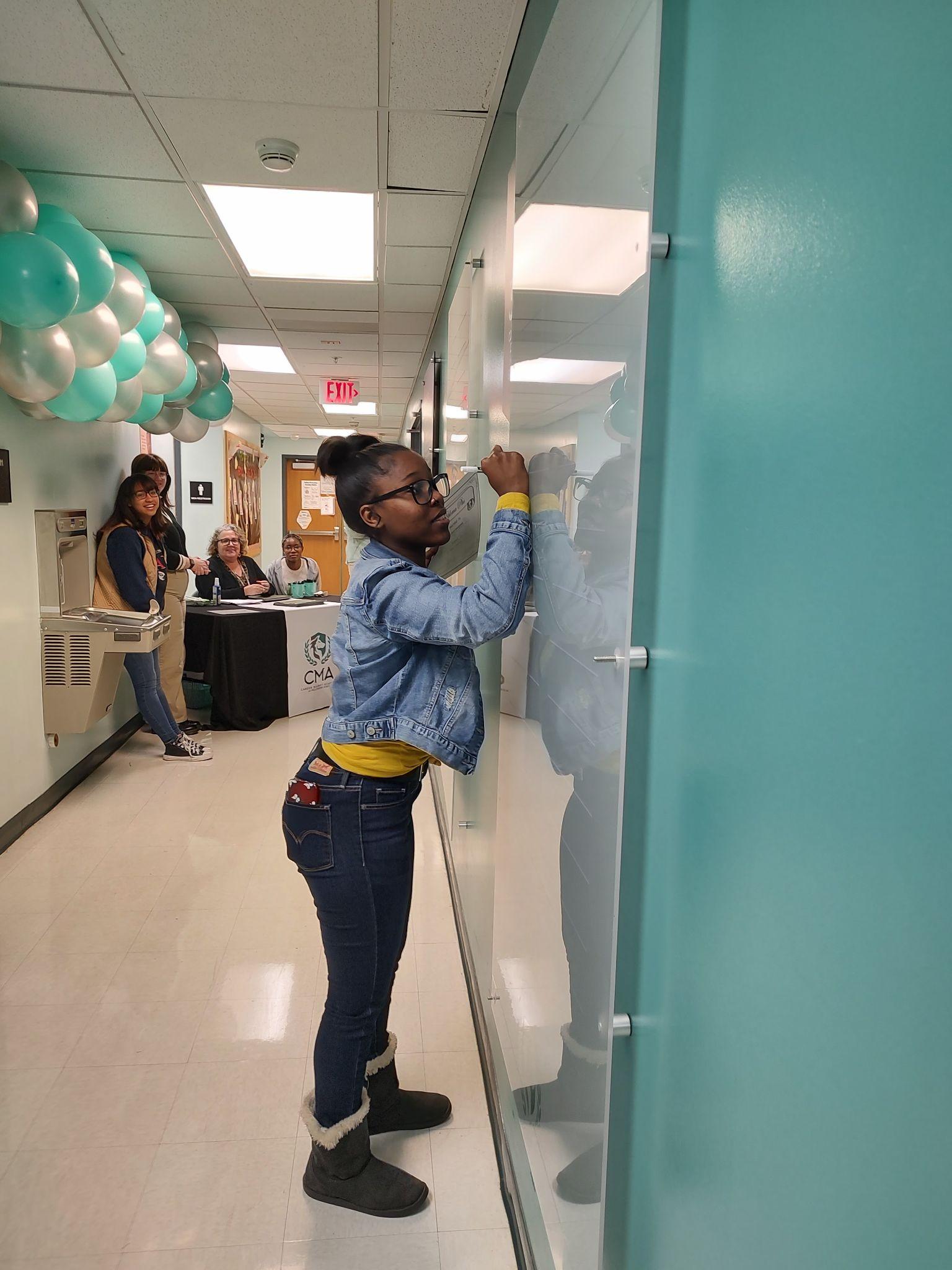 [Speaker Notes: Leanne]
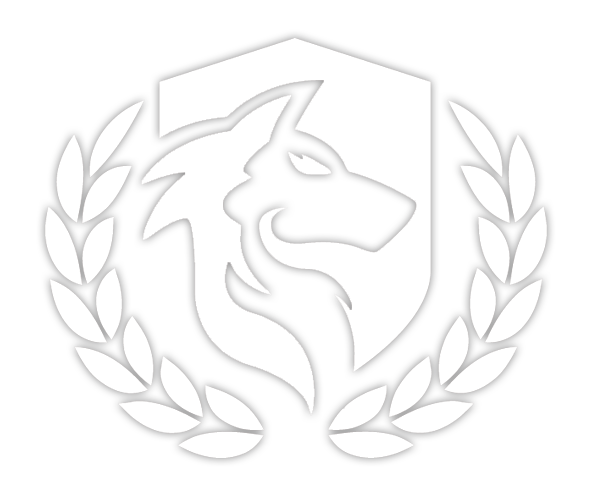 DIVERSE STUDENT BODY
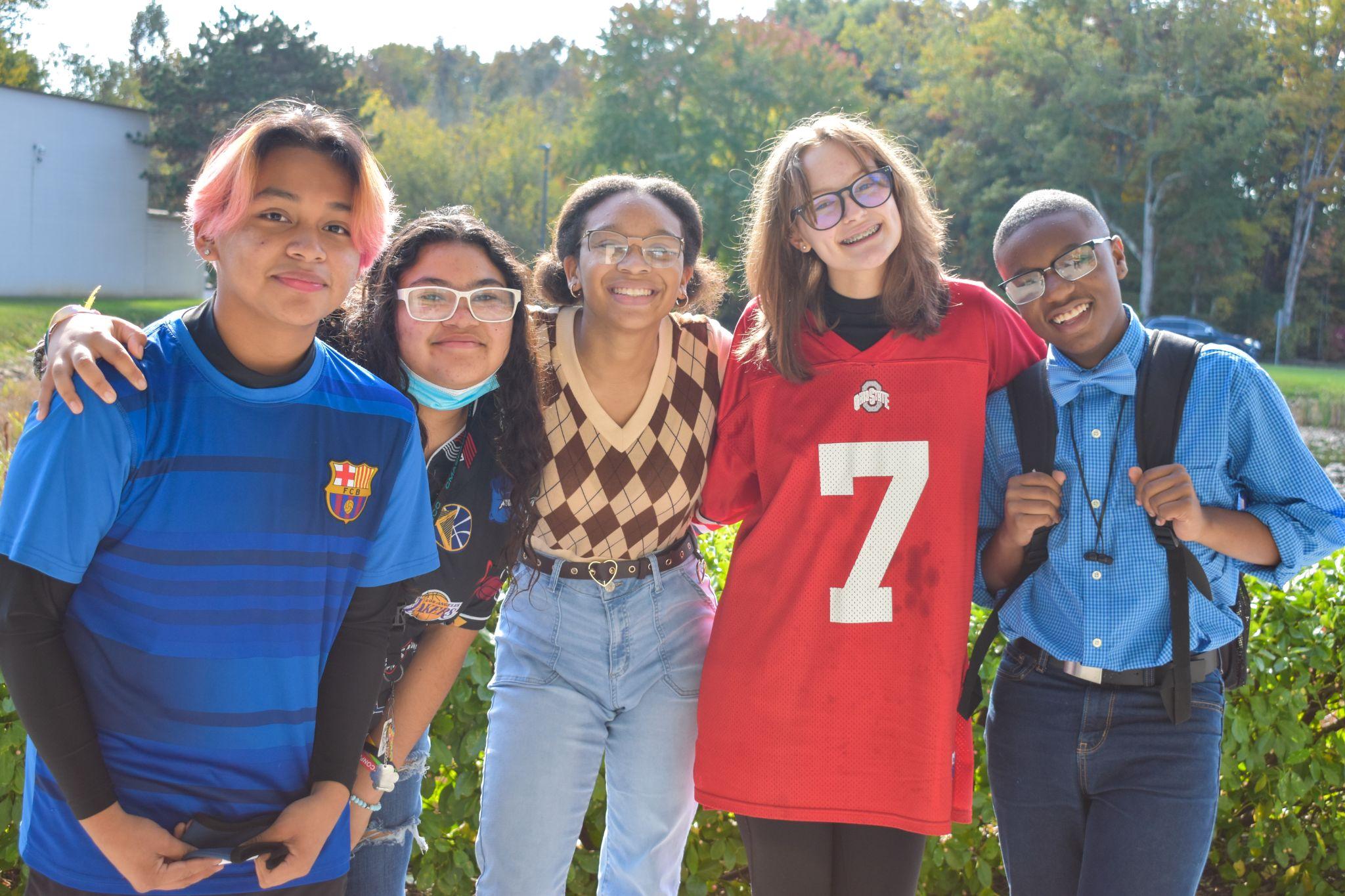 Students from every middle school in Knox County
Homeschooled students
Montessori students
Private school students
First-generation college students
[Speaker Notes: Leanne]
STUDENT CENTERED
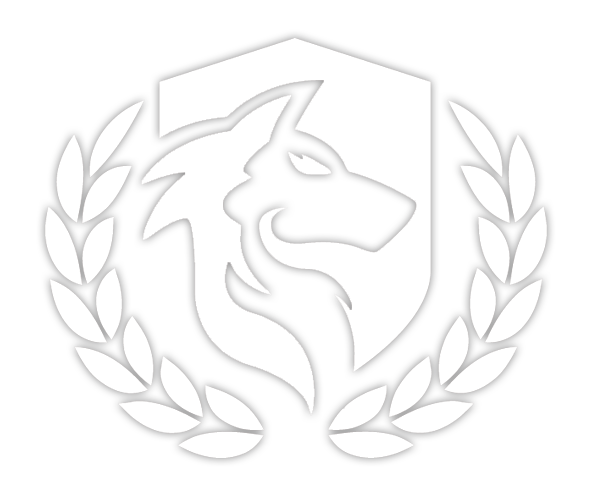 Student-led clubs and organizations, student government, and tours
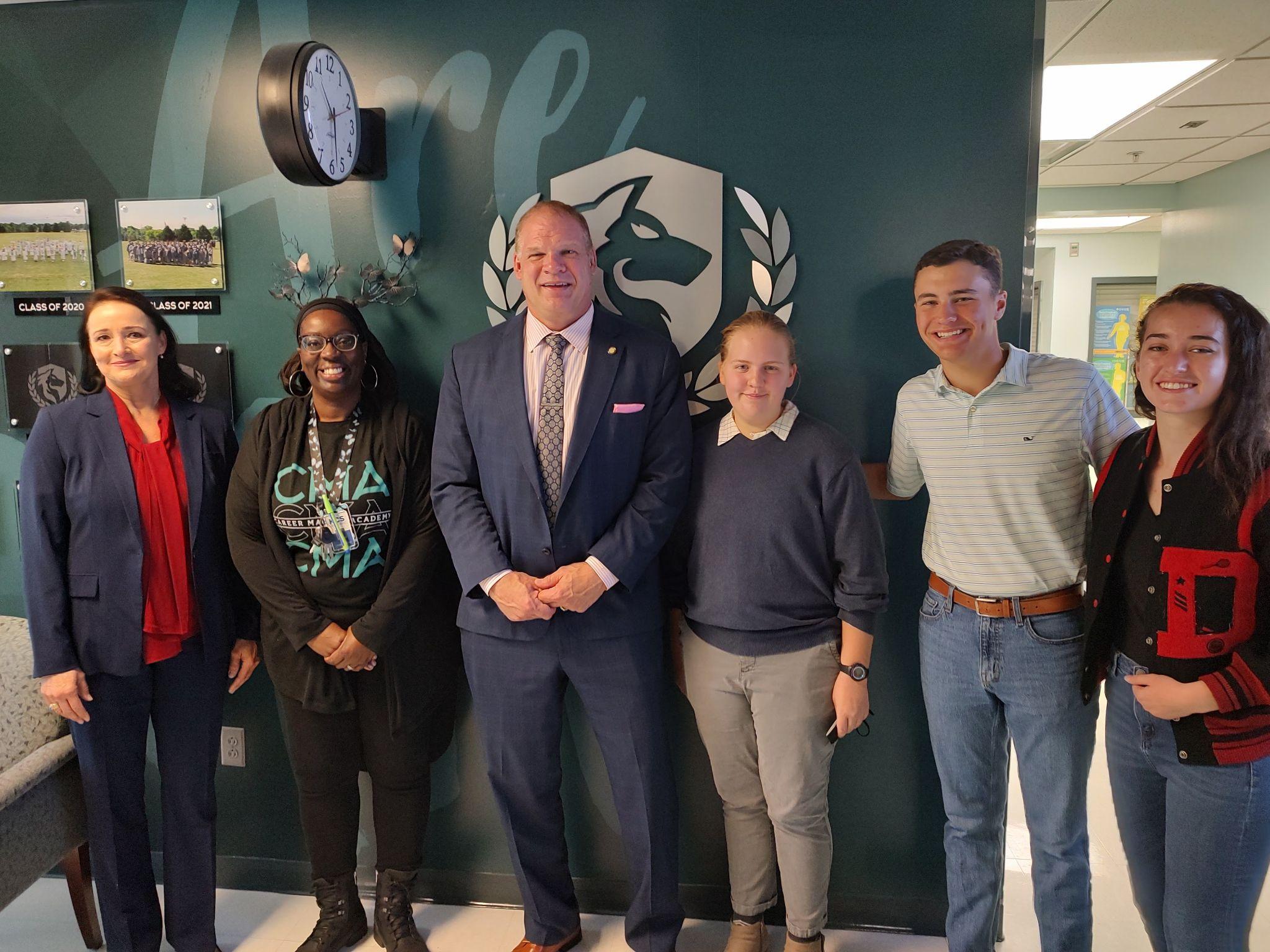 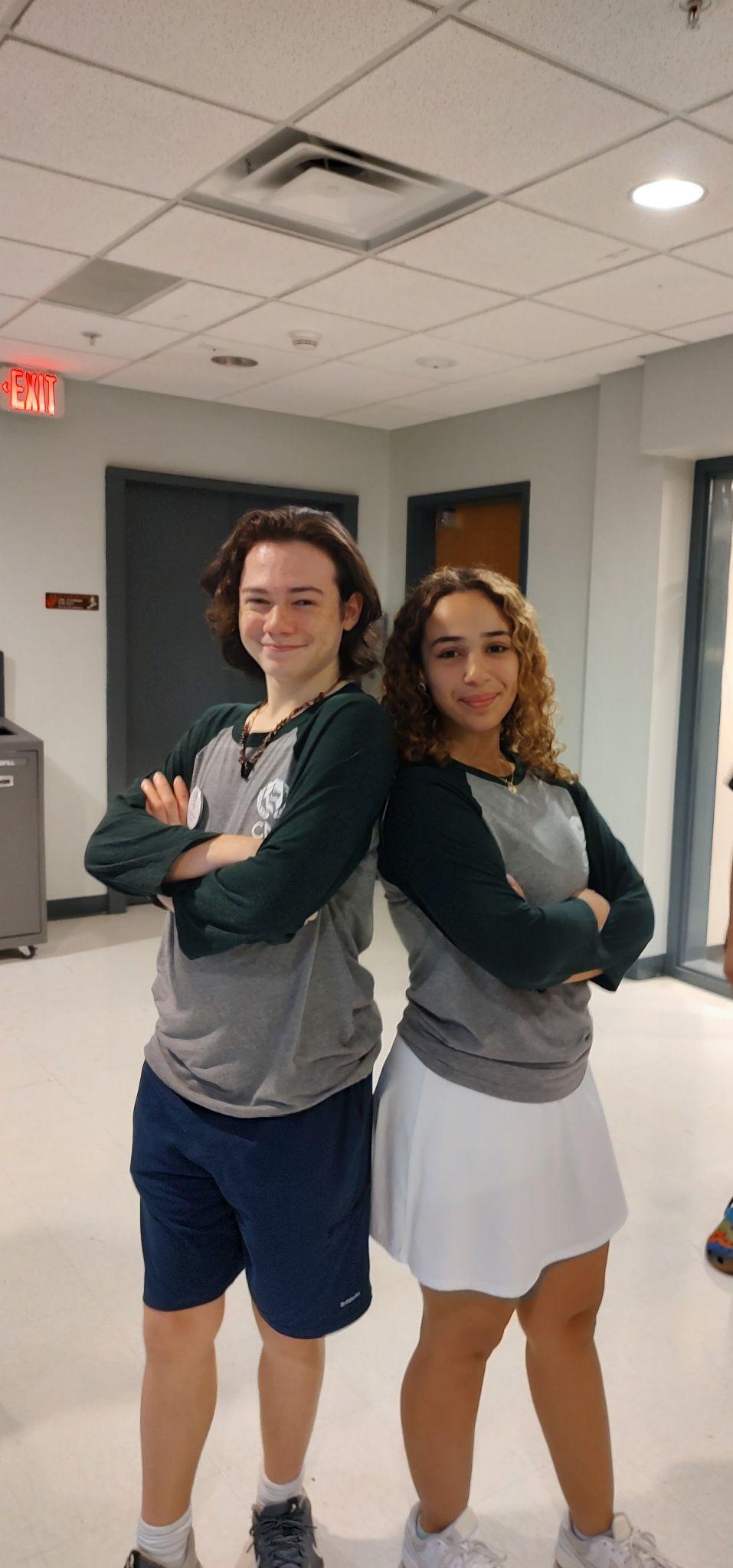 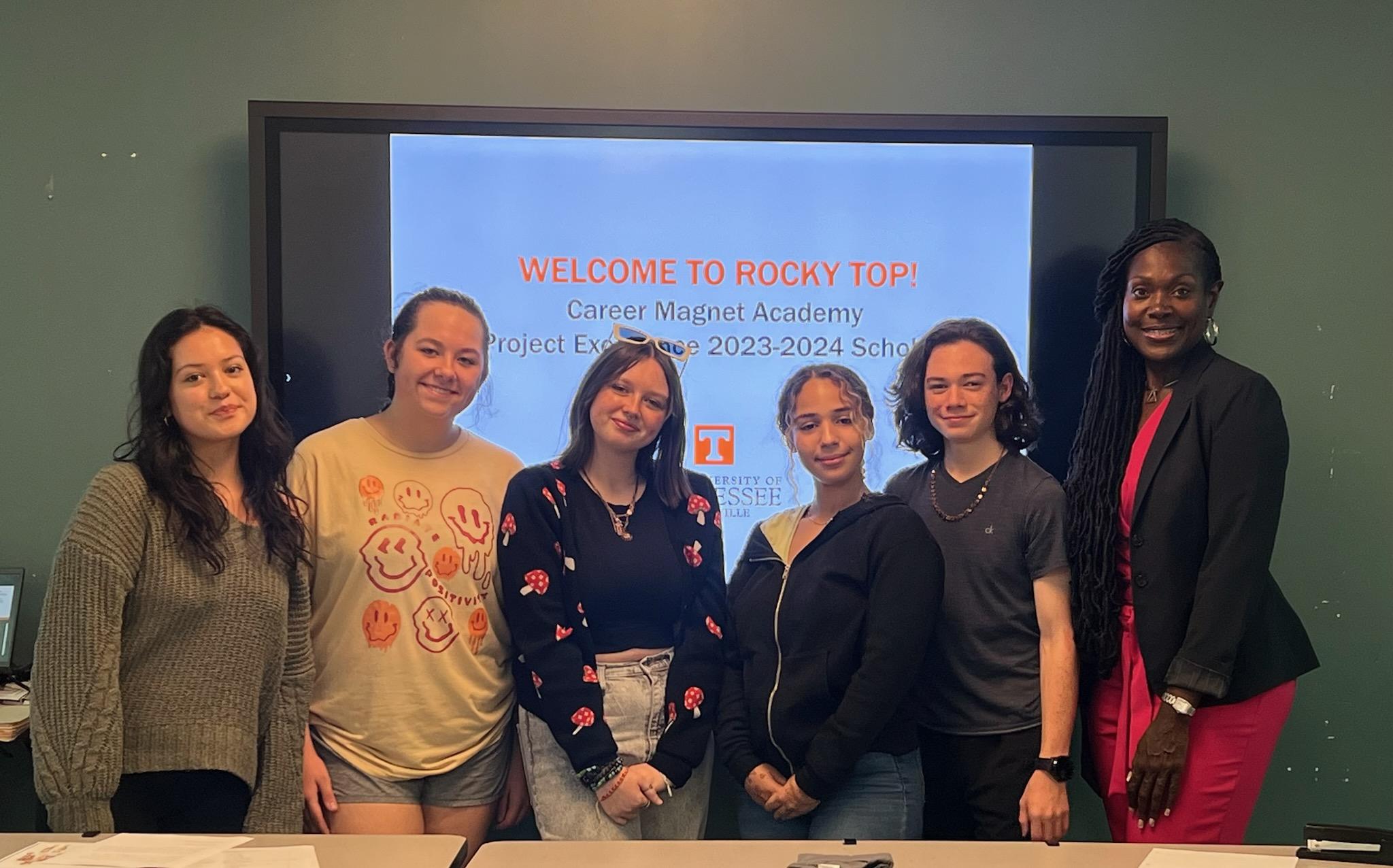 [Speaker Notes: Leanne]
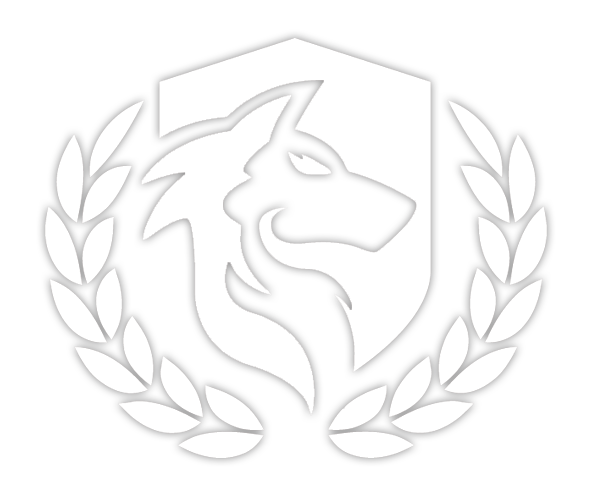 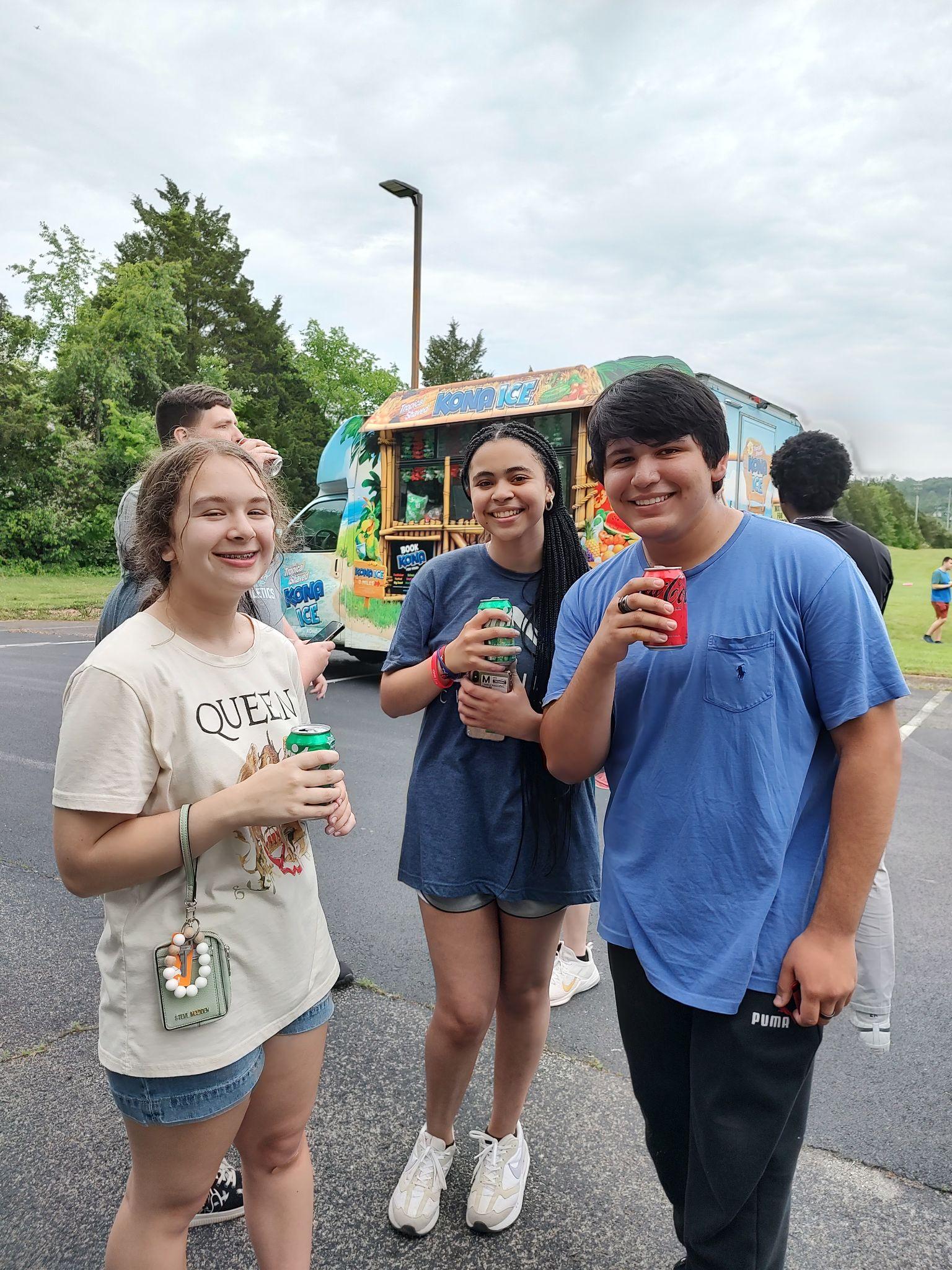 WOLFPACK FUN!
Clubs
Sports
Dances
Events
Field Experiences
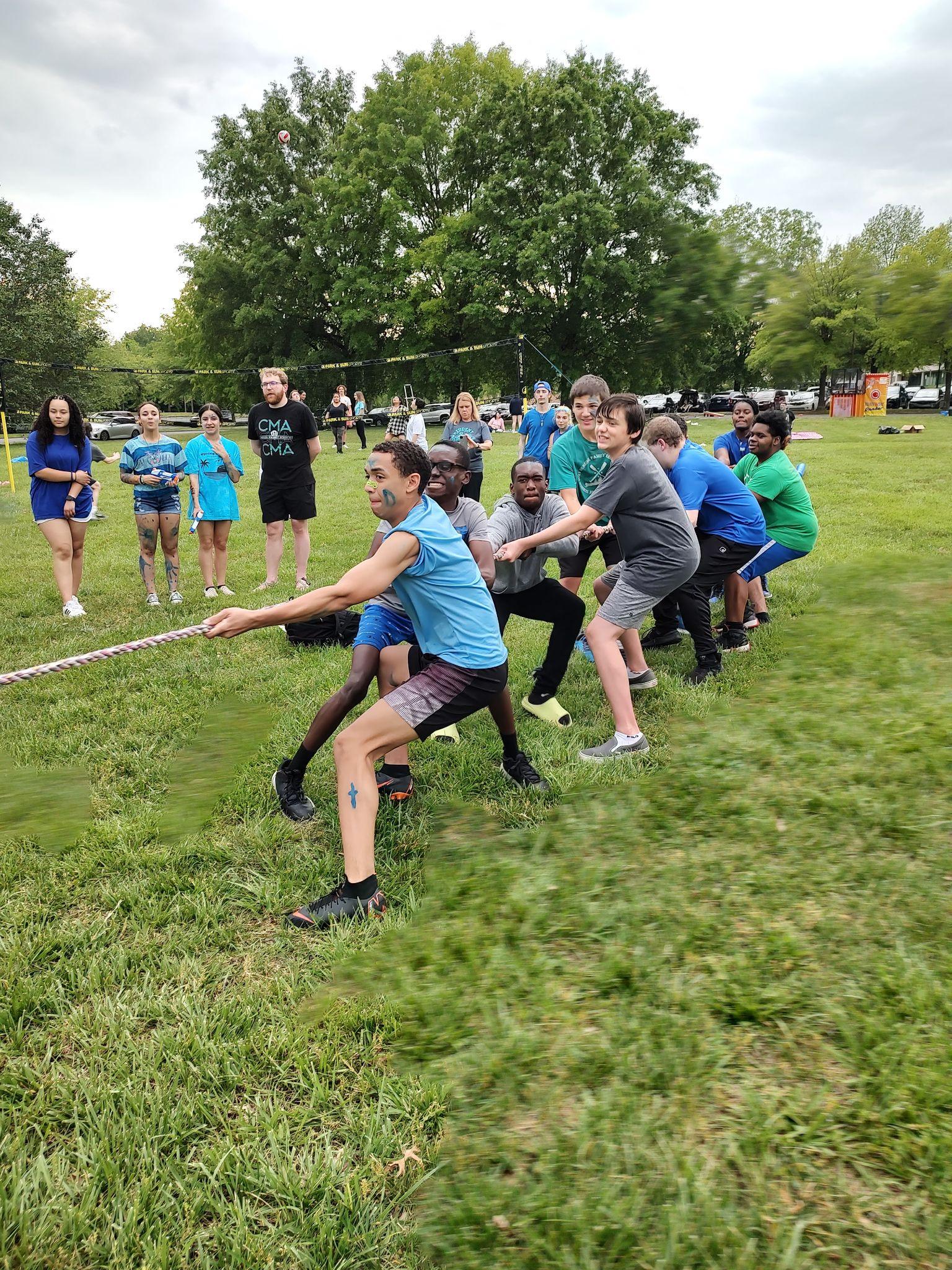 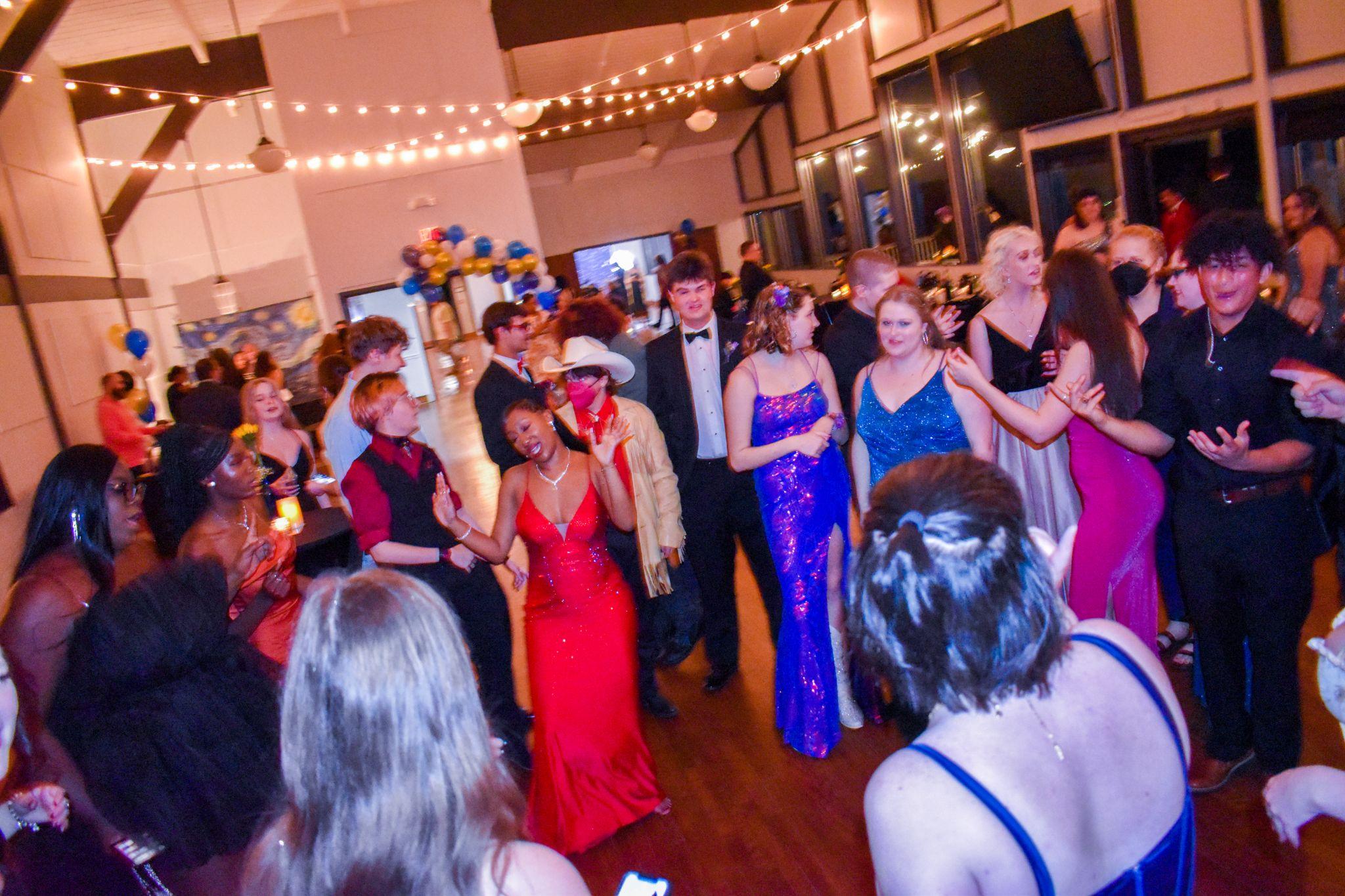 [Speaker Notes: Leanne]
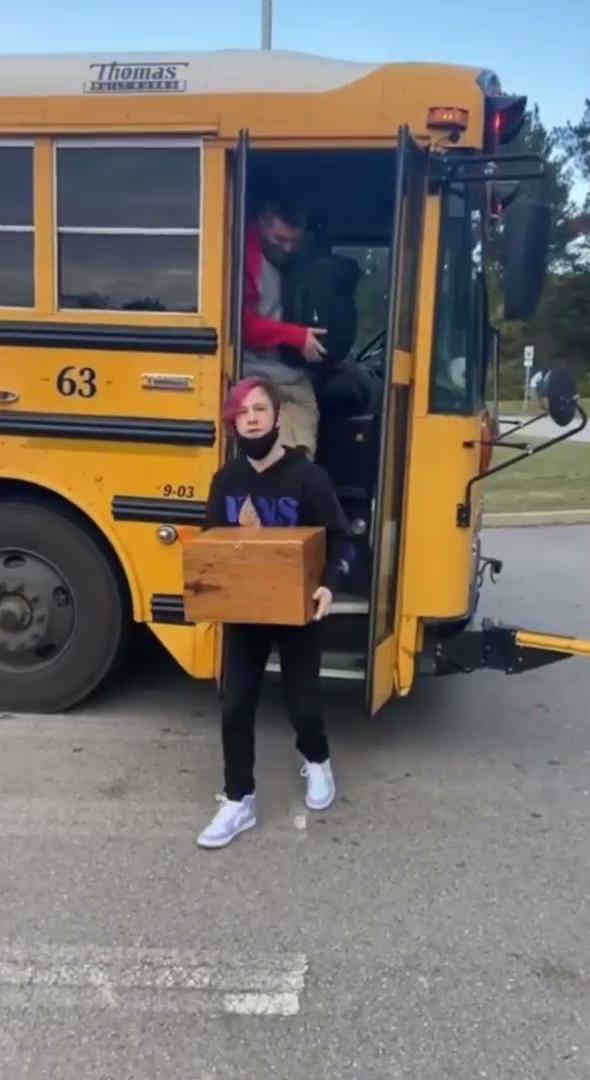 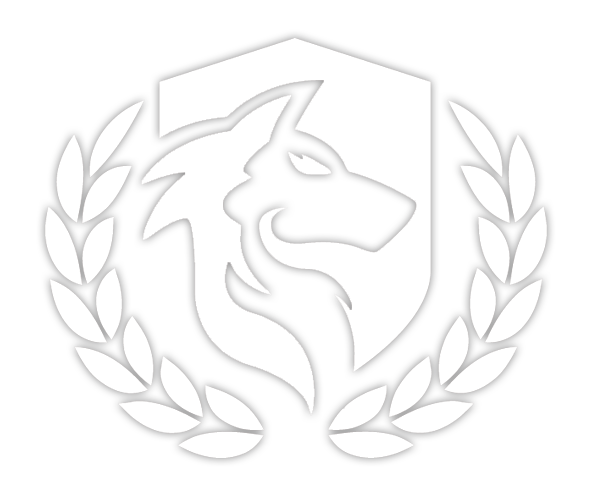 CLUBS and ORGANIZATIONS
Student Government
Ambassadors
National Honors Society
Philosophy Club
Science Club
Photography Club
Brain Bowl Club
American Sign Language Club
FBLA
Art Club
Book Club
Spanish Club
Guitar Club
Theater Club
Glee Club
Crochet Club
Gamers Club
SPORTS
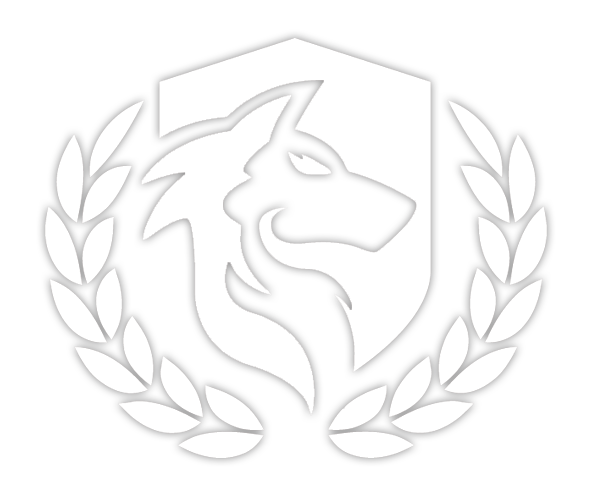 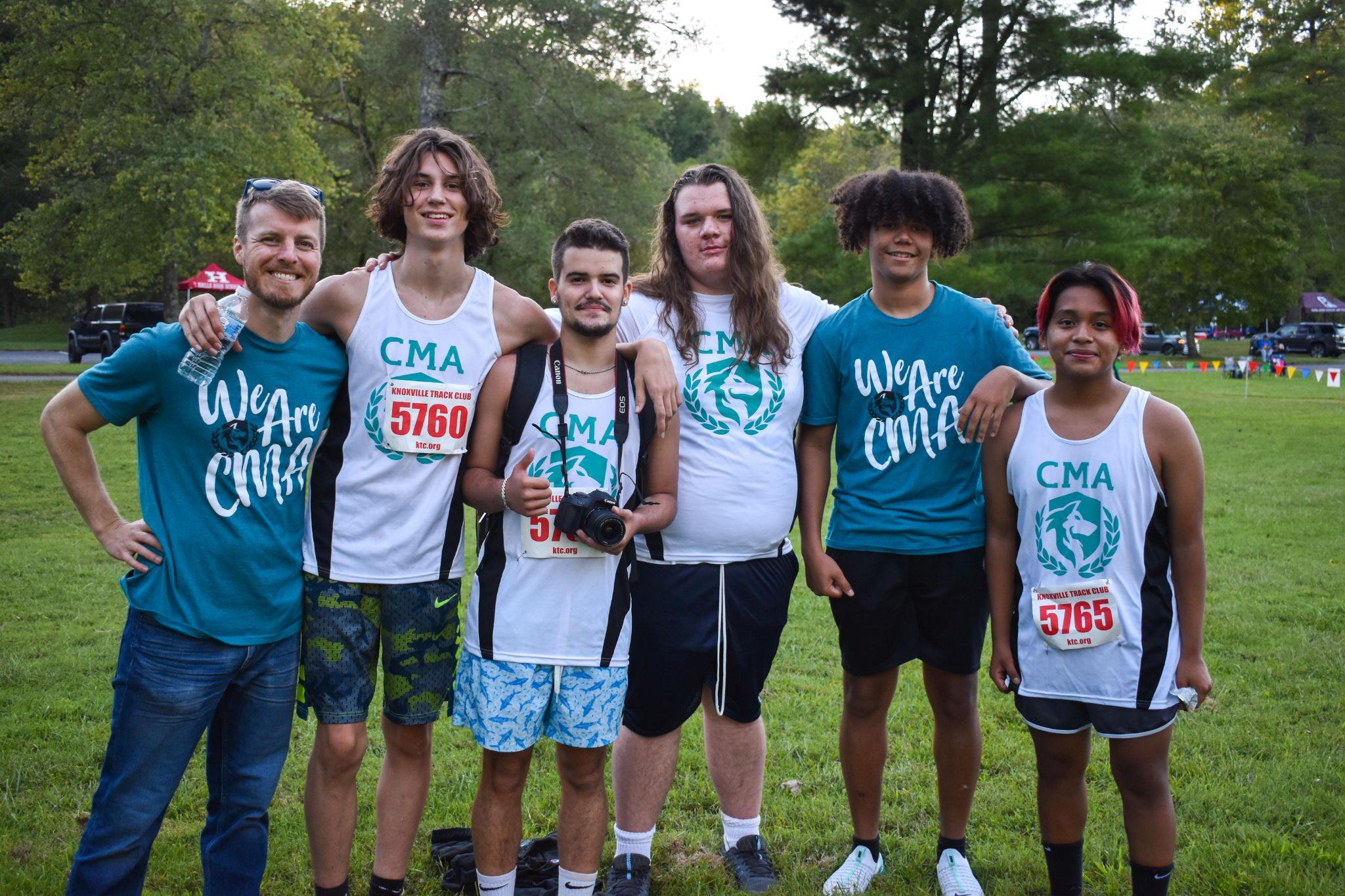 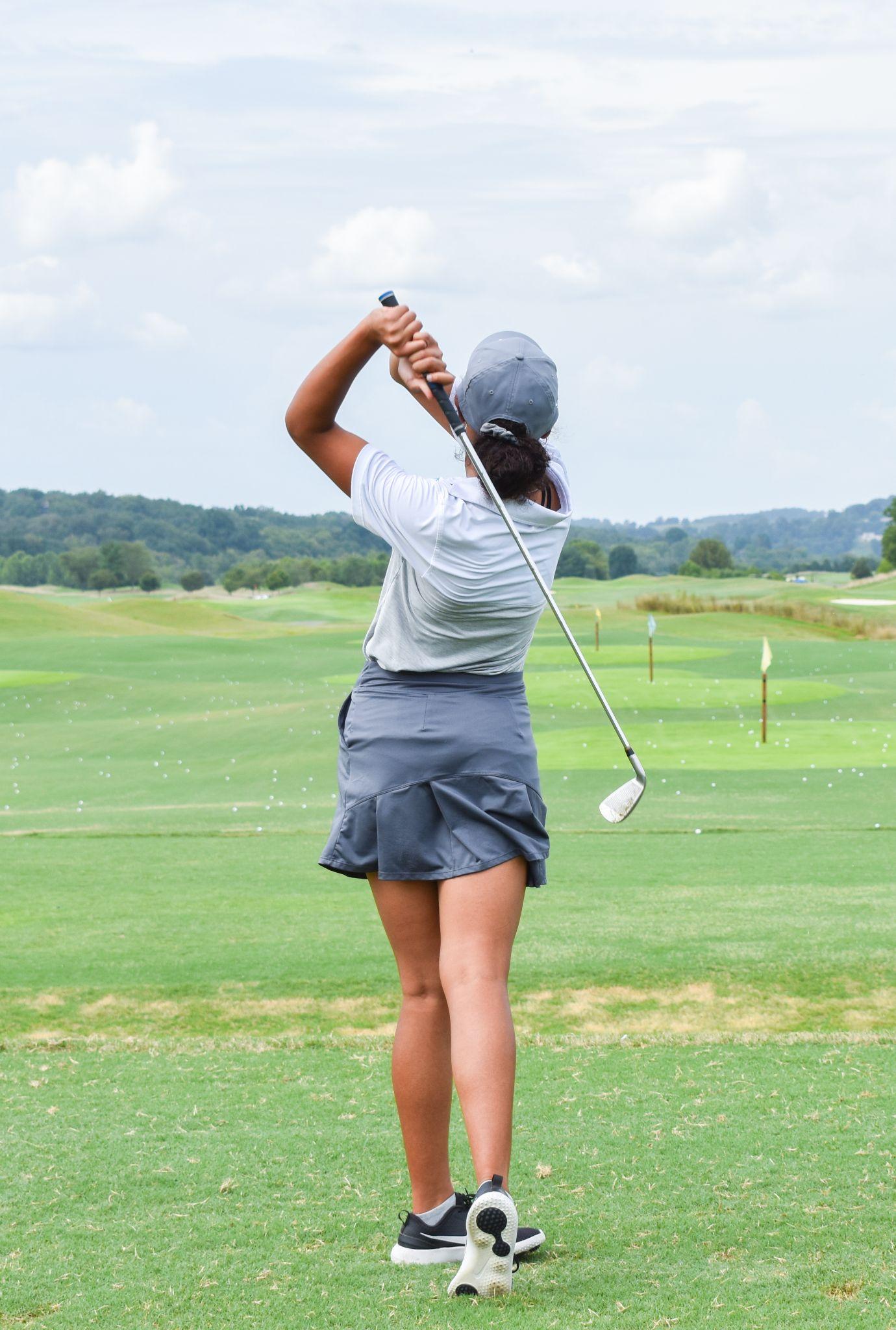 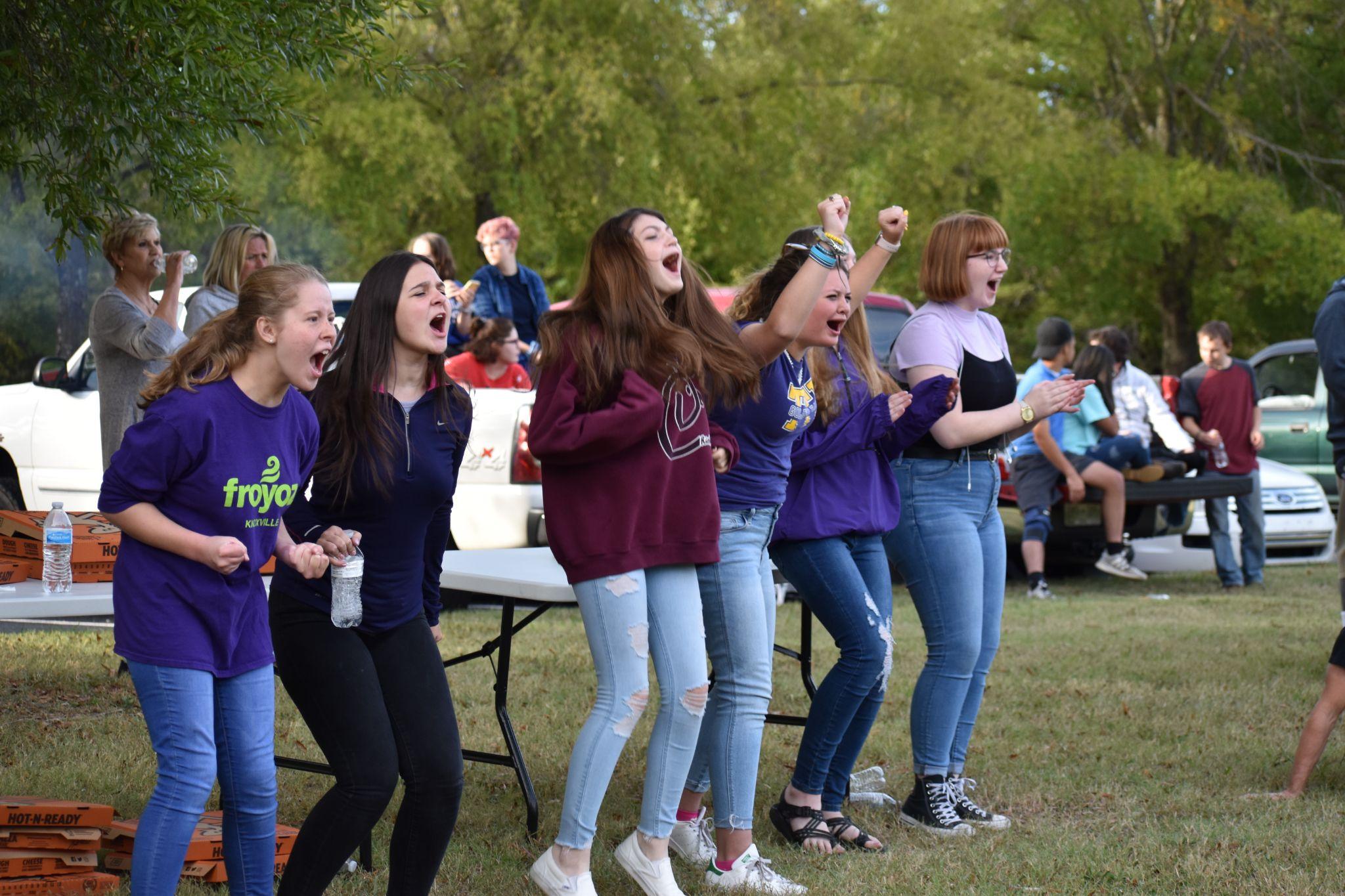 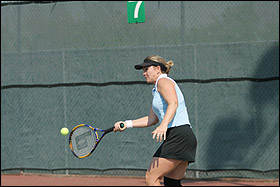 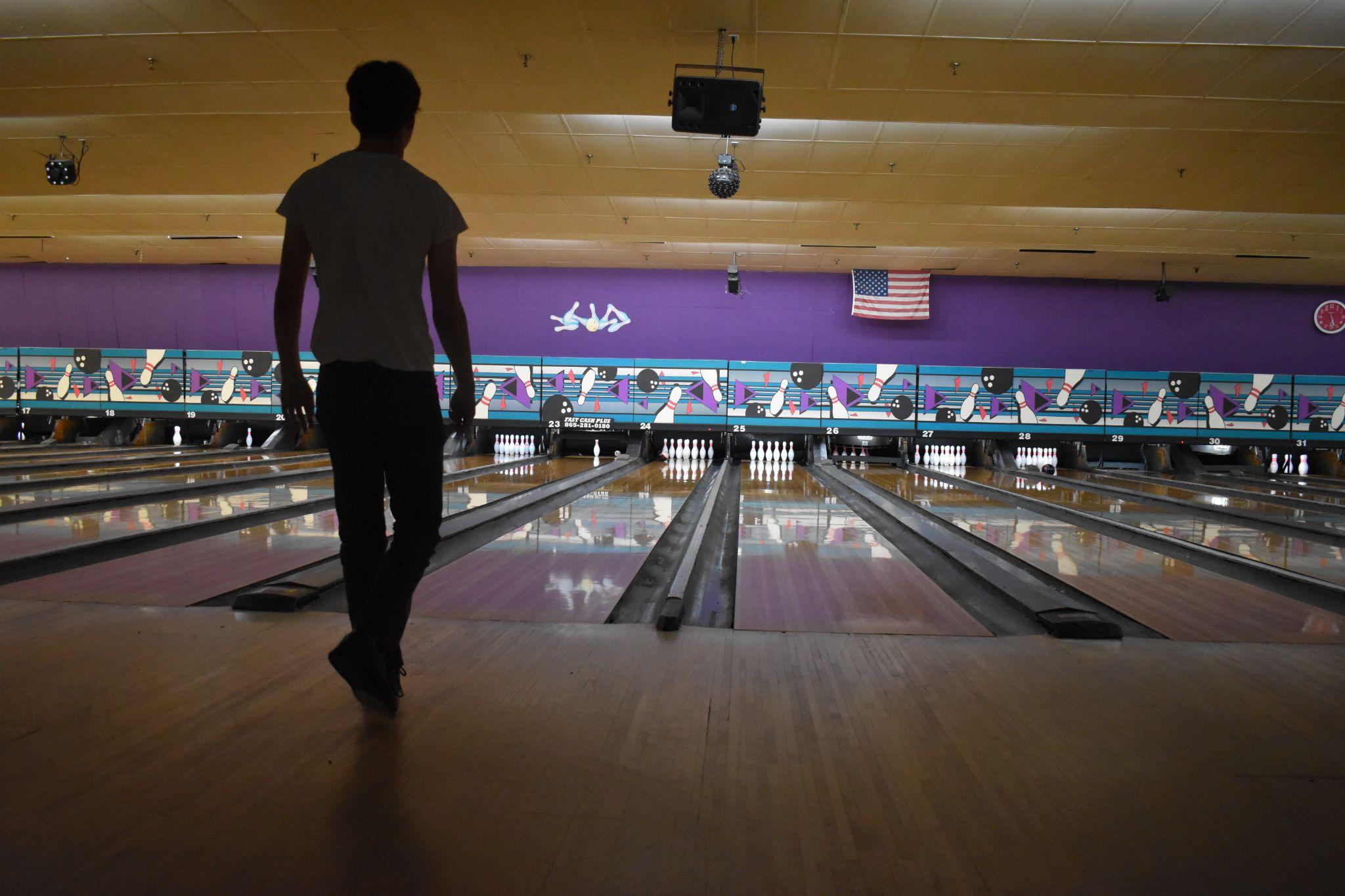 [Speaker Notes: Leanne]
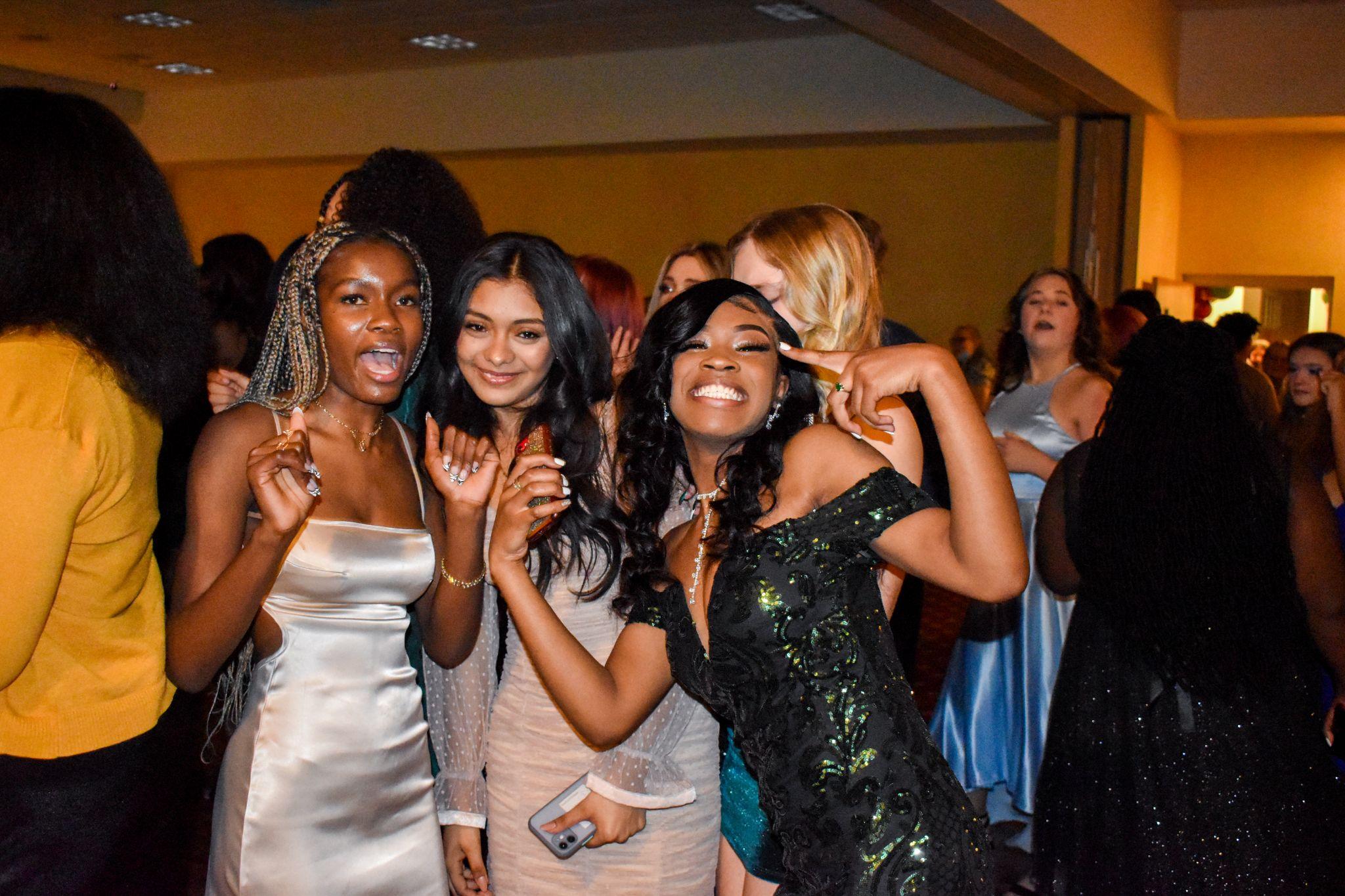 SCHOOL DANCES
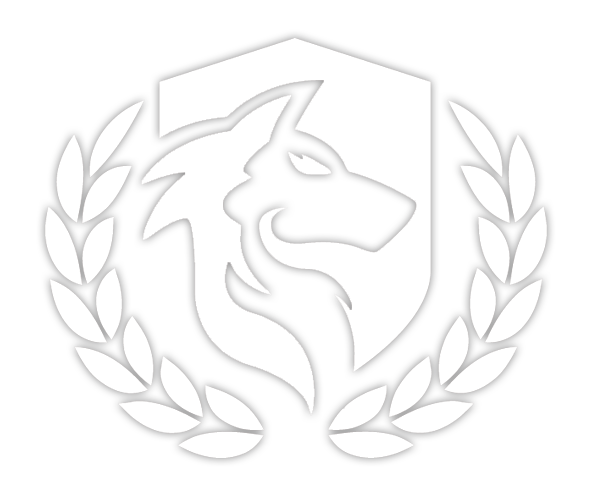 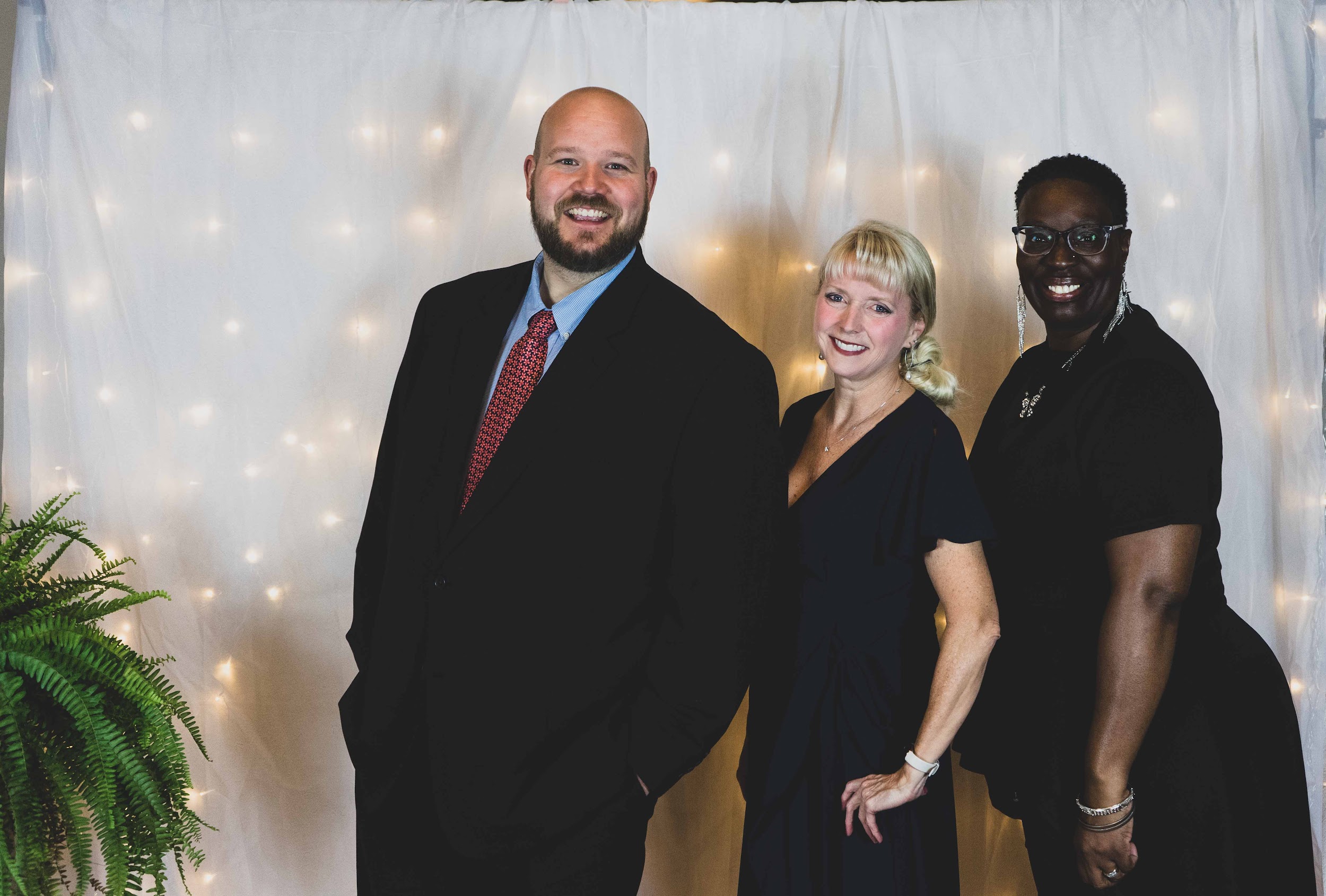 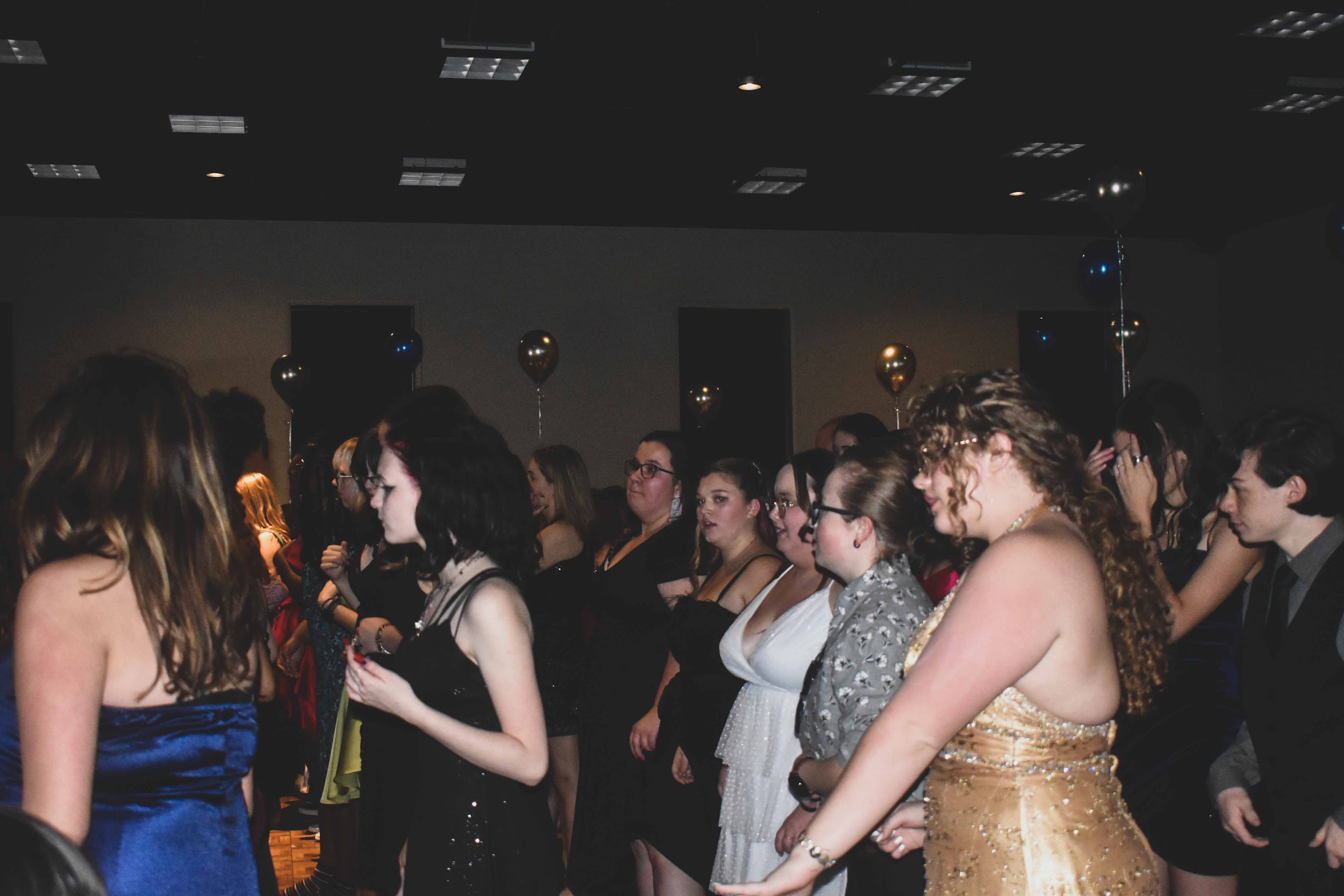 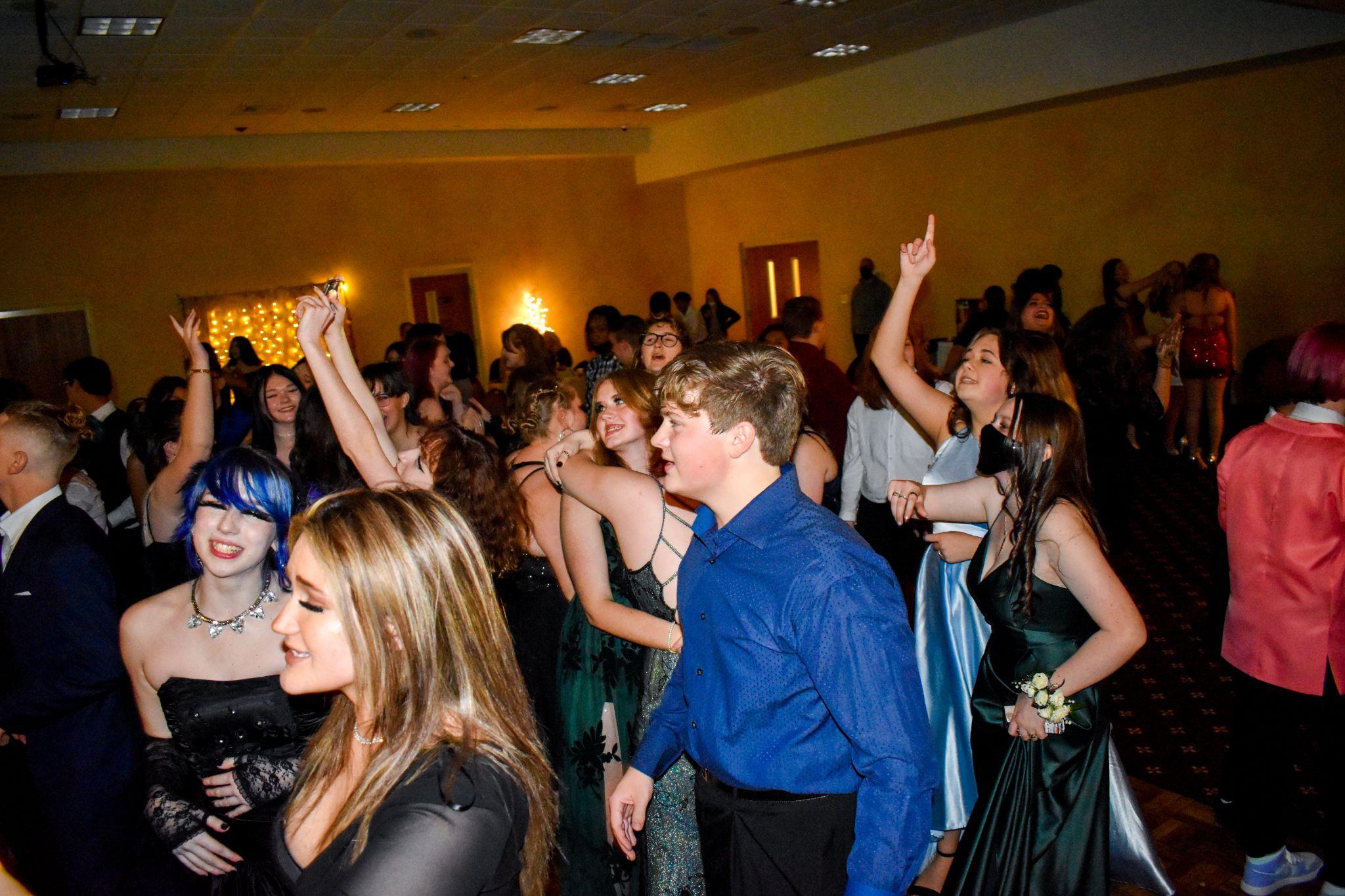 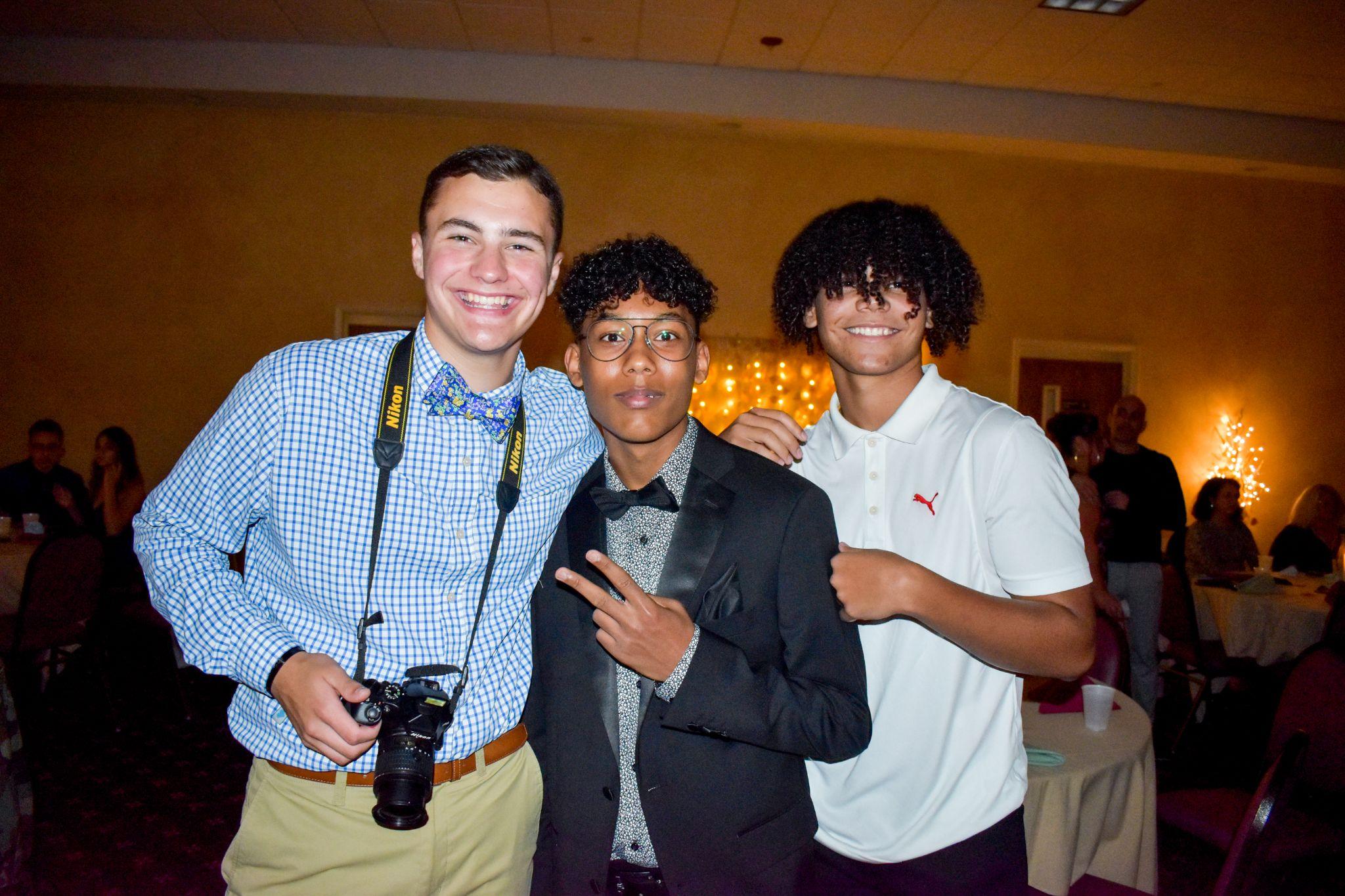 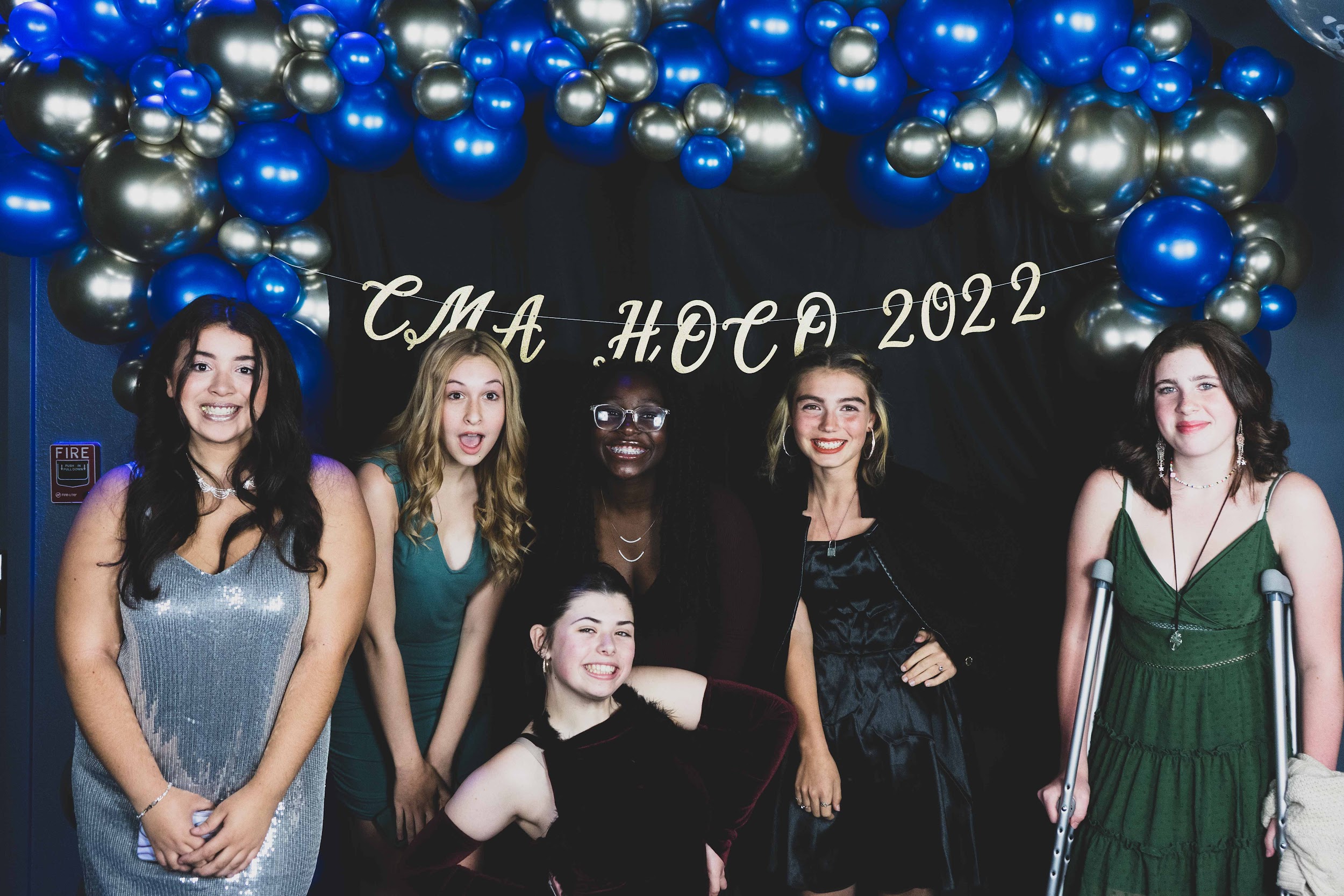 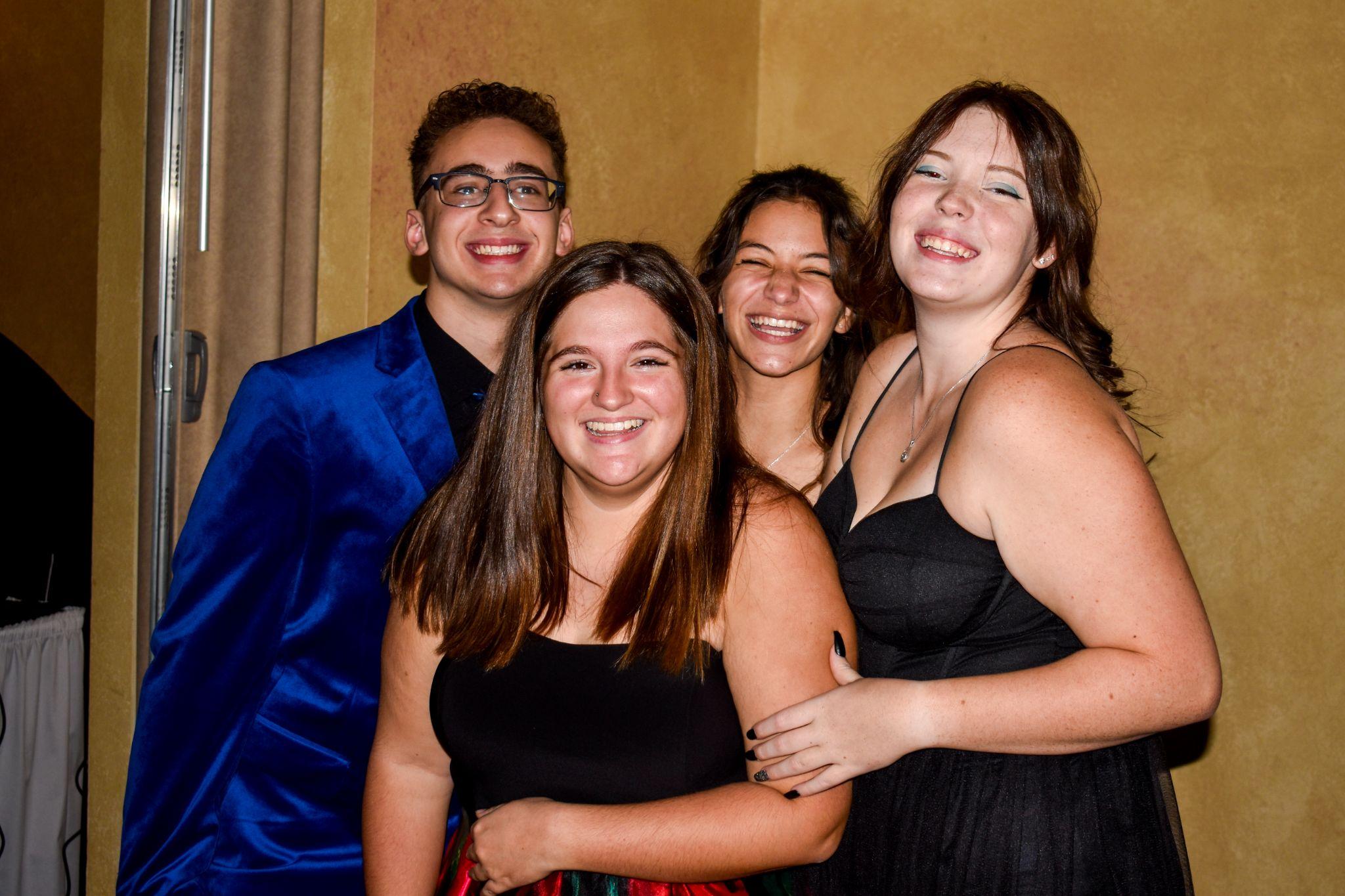 [Speaker Notes: Leanne]
COLLEGE VISITS
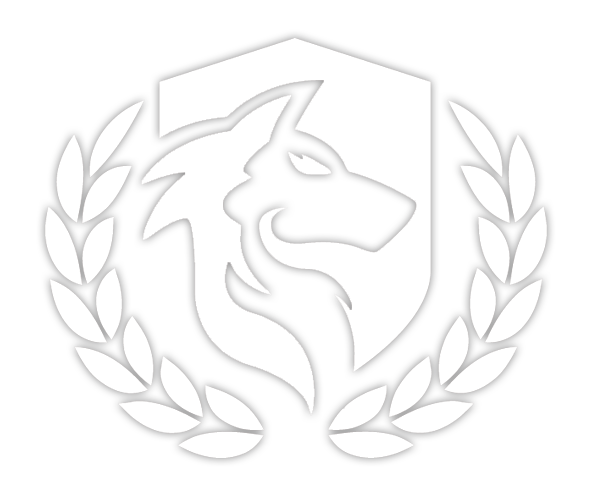 University of Tennessee
Tennessee Tech
Lincoln Memorial University
Tusculum University
Walter State Community College
ETSU
TCAT
University of Tennessee-Chattanooga
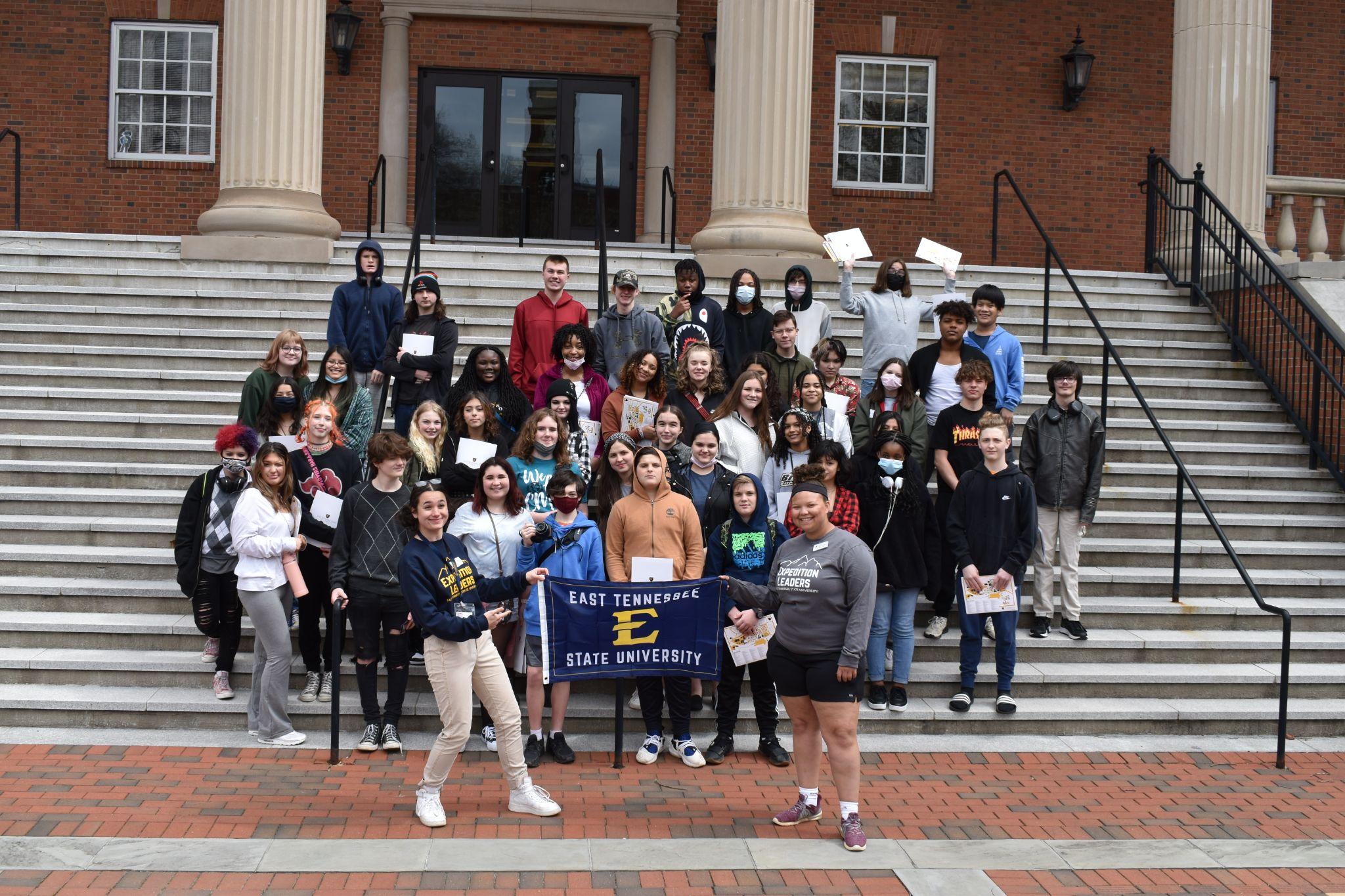 [Speaker Notes: Leanne]
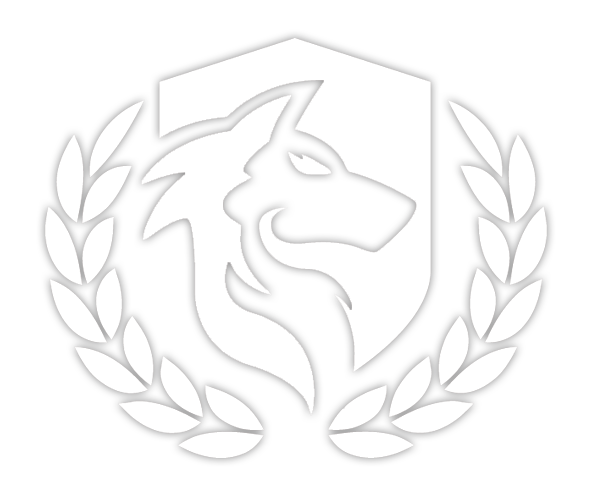 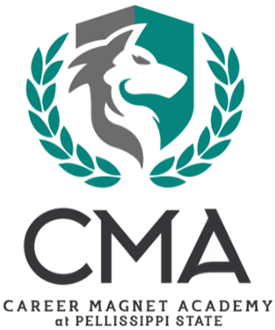 Magnet Open House 

November 14   6:00-7:00 pm
February 8	      6:00-7:30 pm

Would your upcoming high school student benefit from an early college experience?  Join us to learn more about what we do and how you can apply to be a part of it! Call for more info. 865-622-3800
Transfer window opens October 2, 2023 & closes February 20, 2024
[Speaker Notes: Leanne]
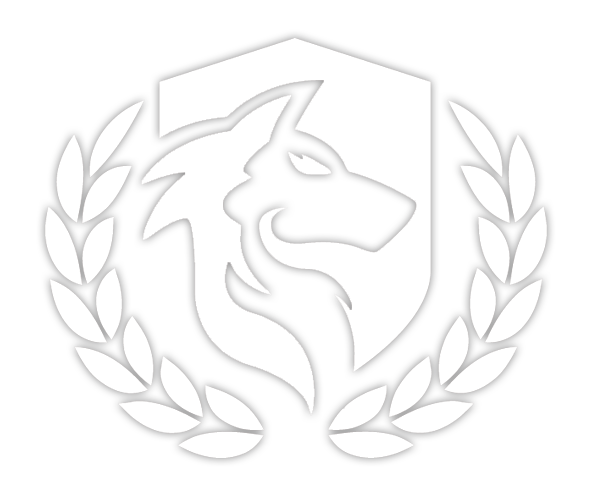 FOLLOW US
INSTAGRAM: @careermagnetacademy
TWITTER: @CMA_PSCC_KCS
FACEBOOK: @CMAPSCC
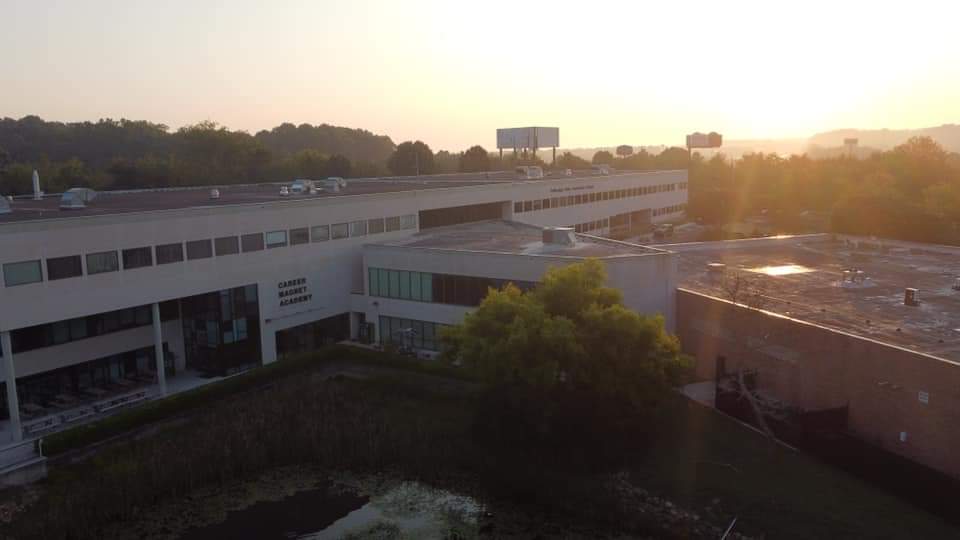 [Speaker Notes: Leanne]
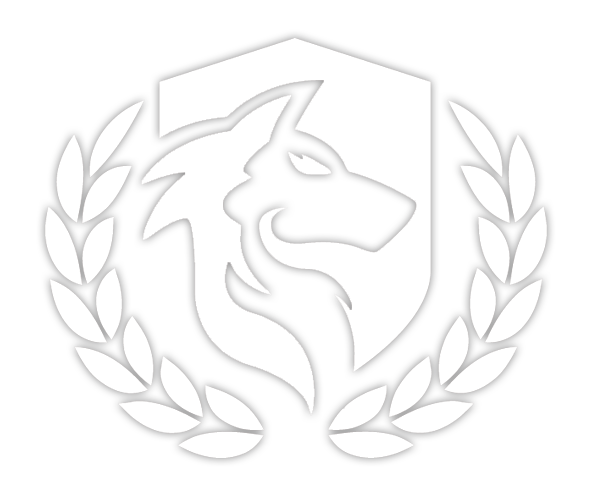 CONTACT US
PHONE: 
865-622-3800
WEB:
https://www.knoxschools.org/careermagnet
EMAIL:
jennifer.sullivan@knoxschools.org
Assistant principal
ADDRESS:
7171 Strawberry Plains Pike
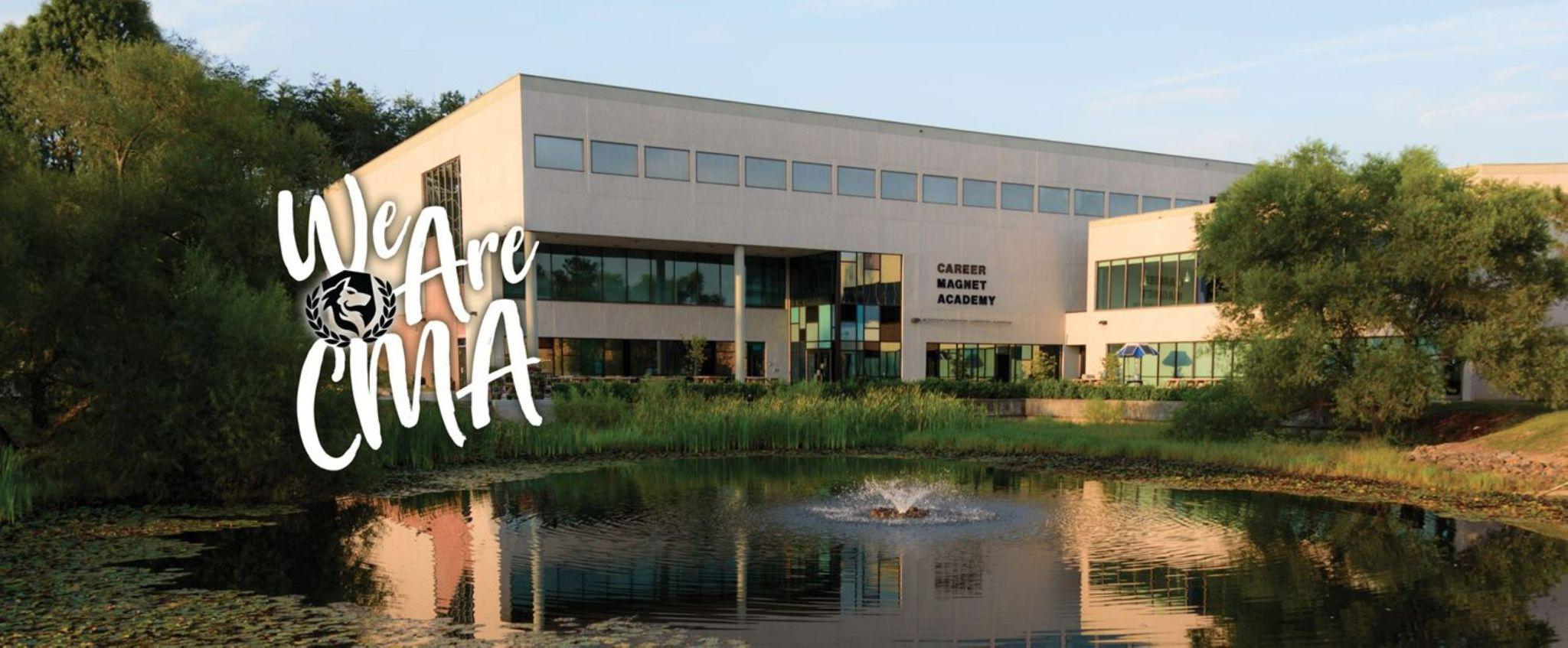 [Speaker Notes: Leanne]
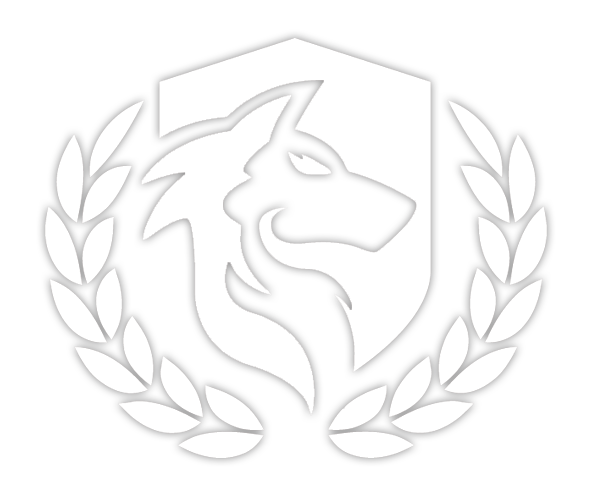 TRANSFER LINK
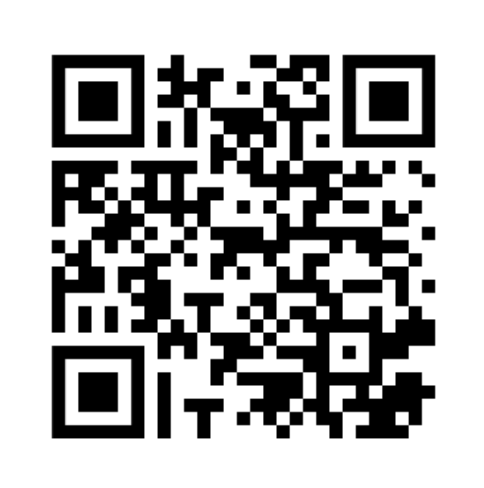 [Speaker Notes: Leanne]